TIẾNG VIỆT 2
Tập 2
Tuần 31
Bài đọc 1: Về quê
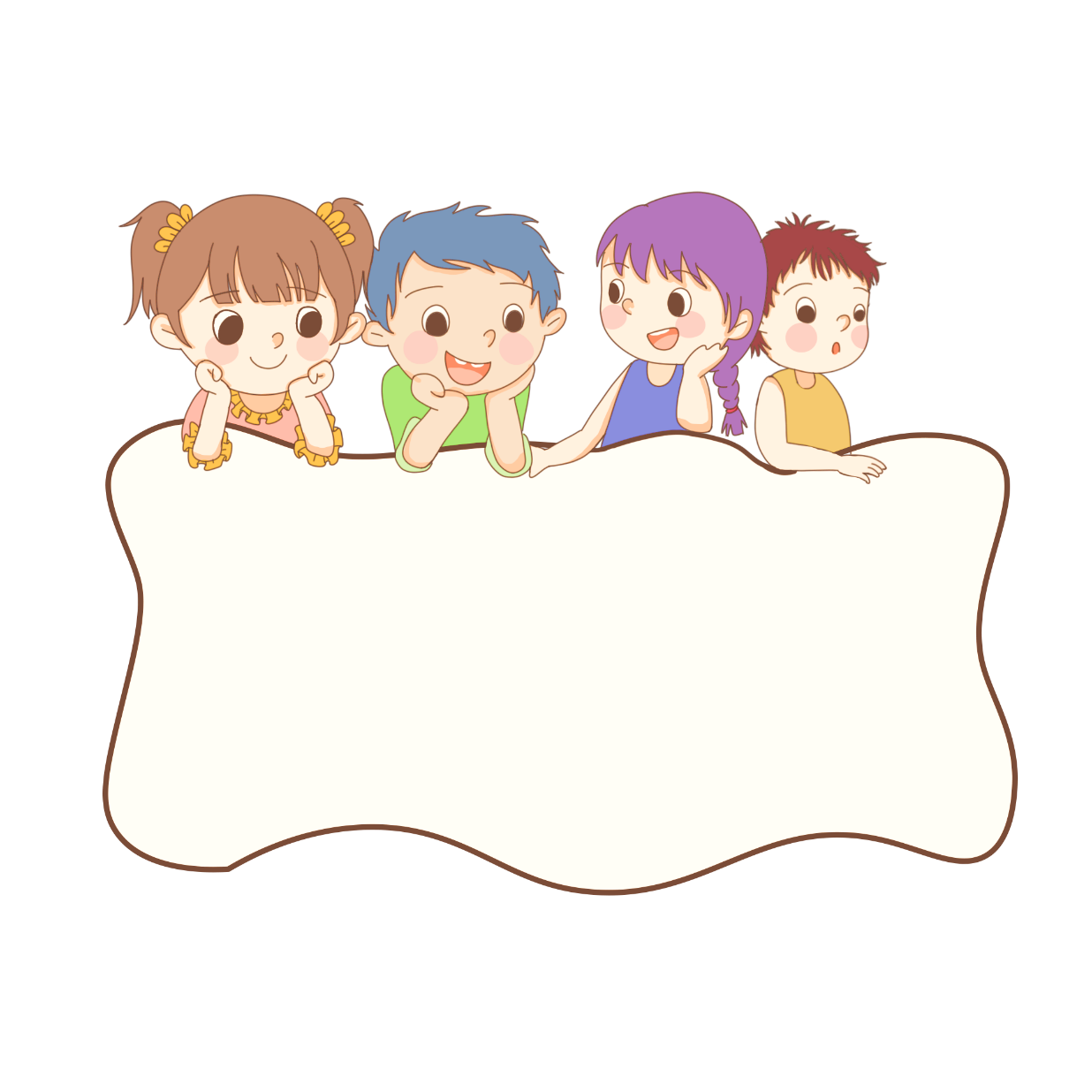 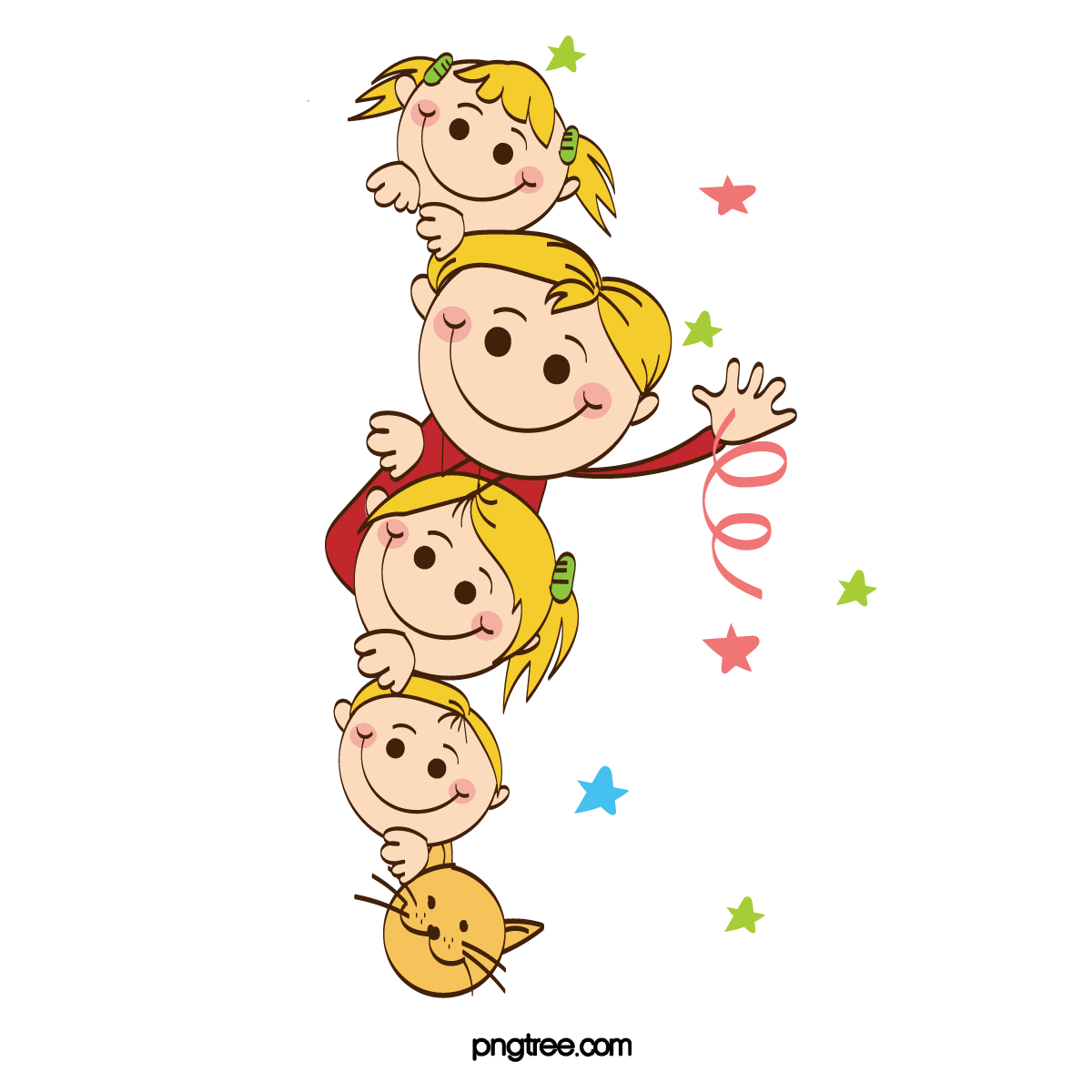 CHIA SẺ
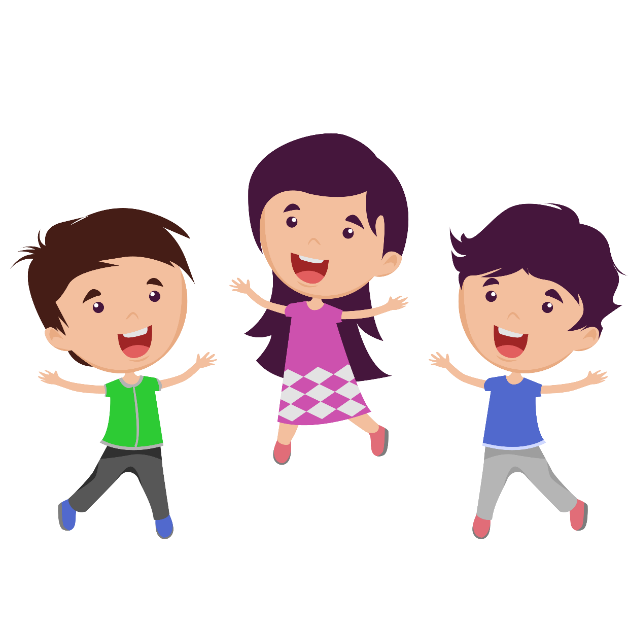 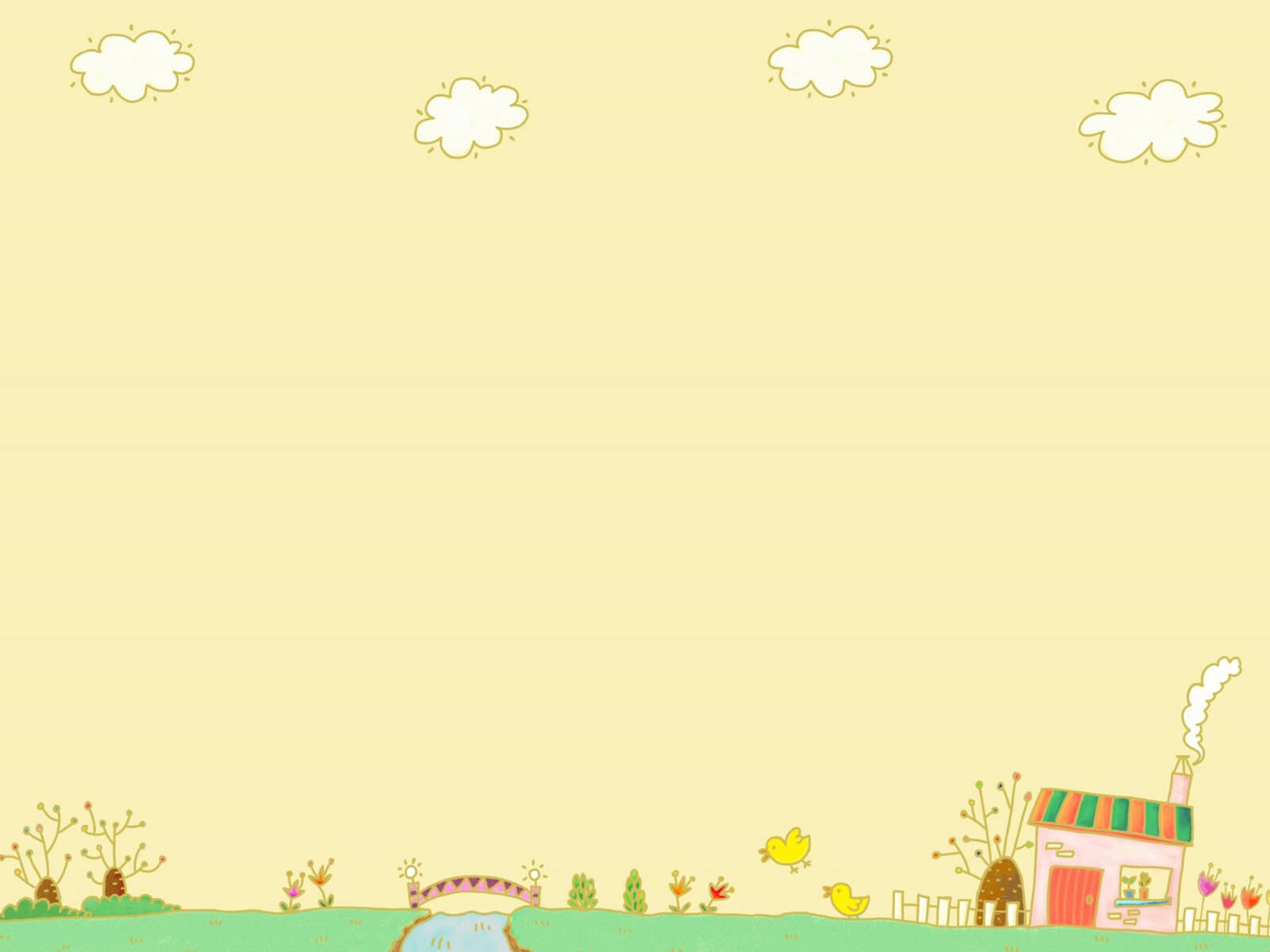 1. Thi hát và đọc thơ về quê hương
BẮC KIM THANG
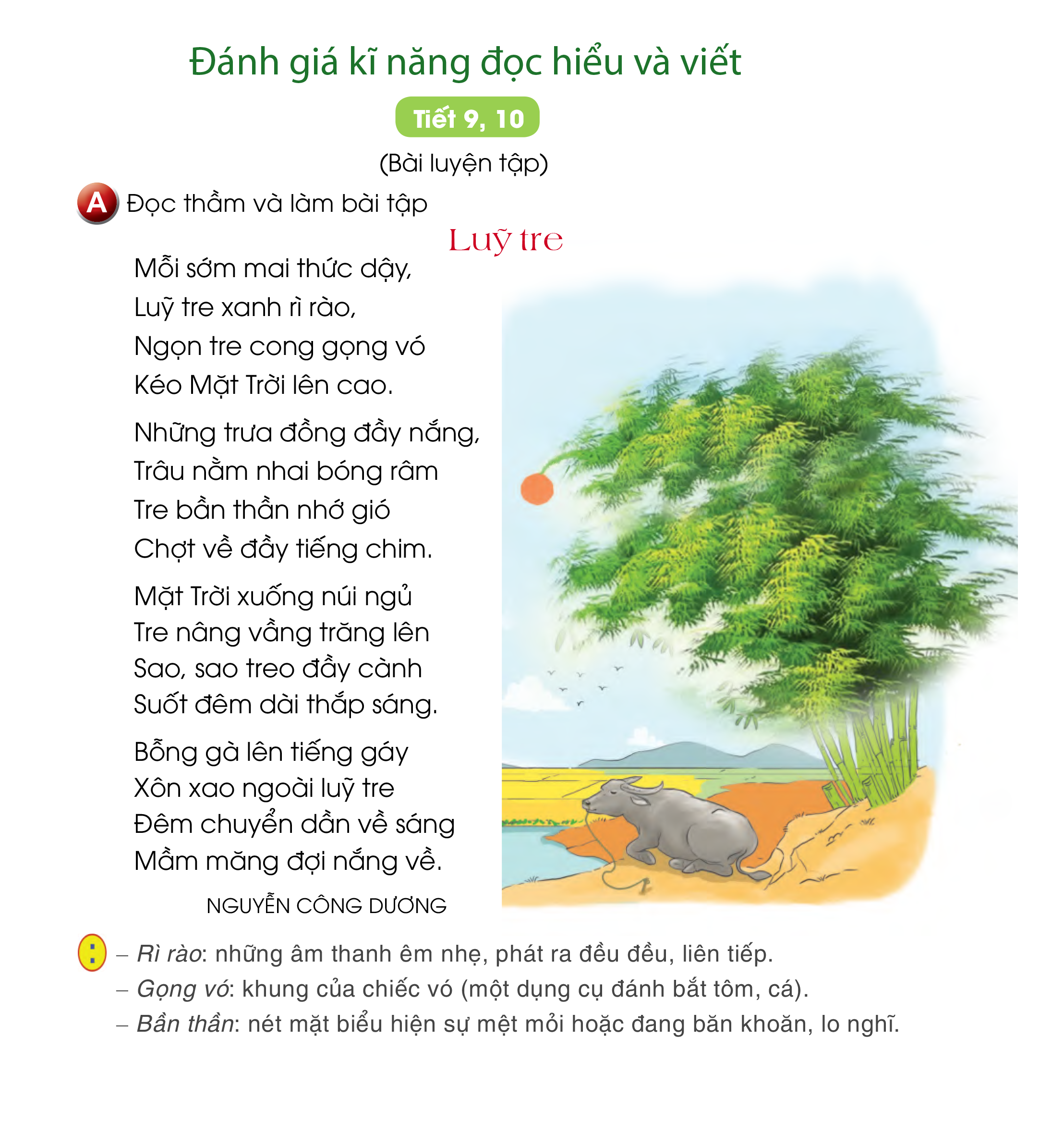 Lũy tre
Mặt trời xuống núi ngủ,Tre nâng vầng trăng lên.Sao, sao treo đầy cành,Suốt đêm dài thắp sáng.
Mỗi sớm mai thức dậy,Luỹ tre xanh rì rào,Ngọn tre cong gọng vóKéo mặt trời lên cao.
Những trưa đồng đầy nắng,Trâu nằm nhai bóng râm,Tre bần thần nhớ gió,Chợt về đầy tiếng chim.
Bỗng gà lên tiếng gáyXôn xao ngoài luỹ tre.Đêm chuyển dần về sáng,Mầm măng đợi nắng về.
                  NGUYỄN CÔNG DƯƠNG
Em yêu nhà em
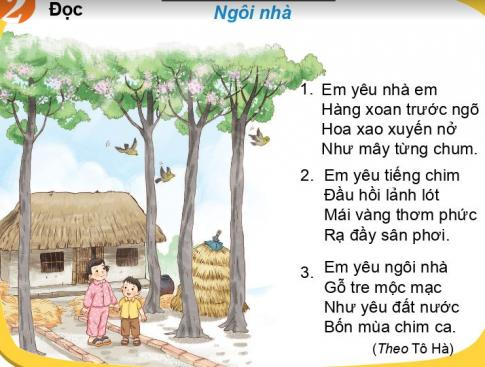 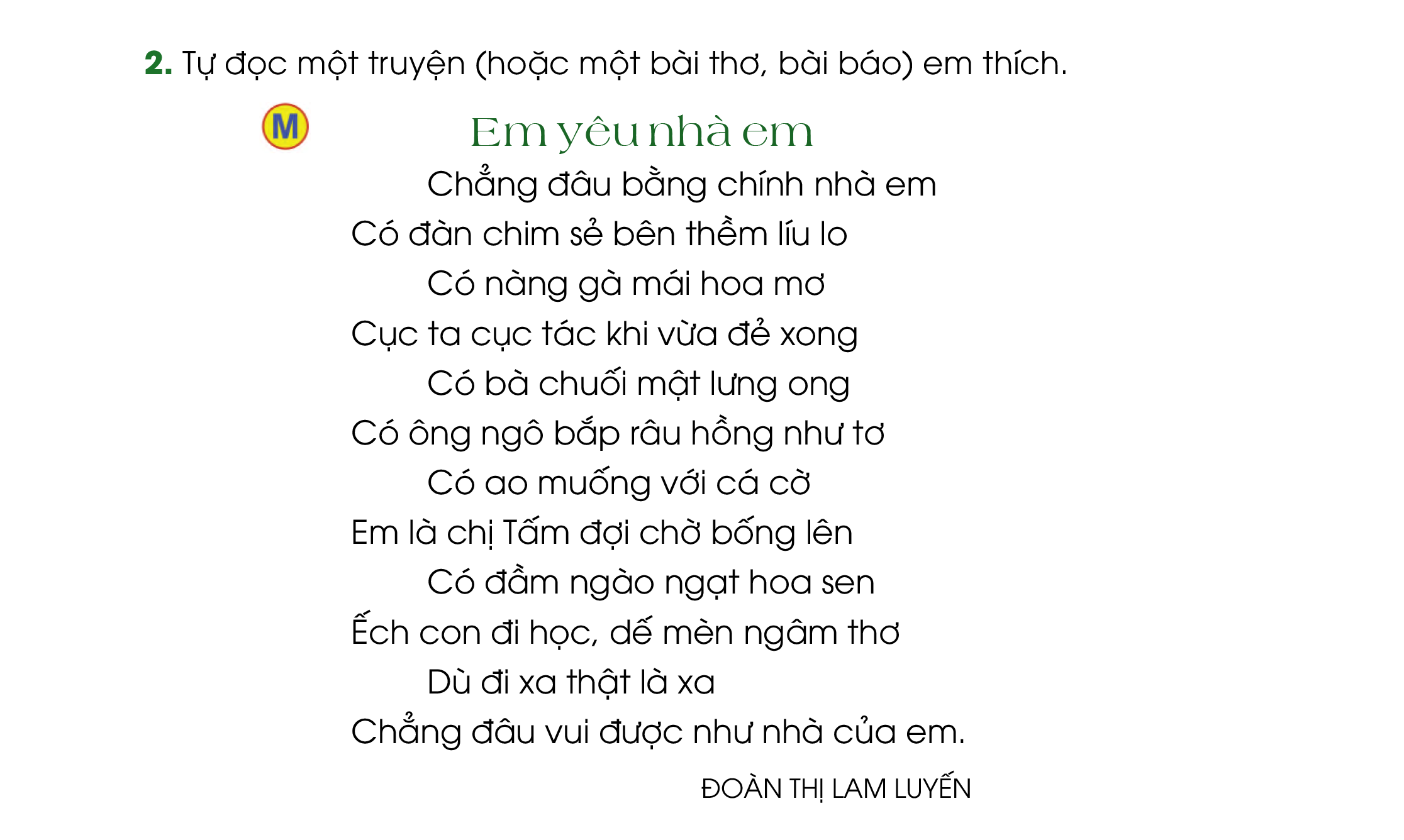 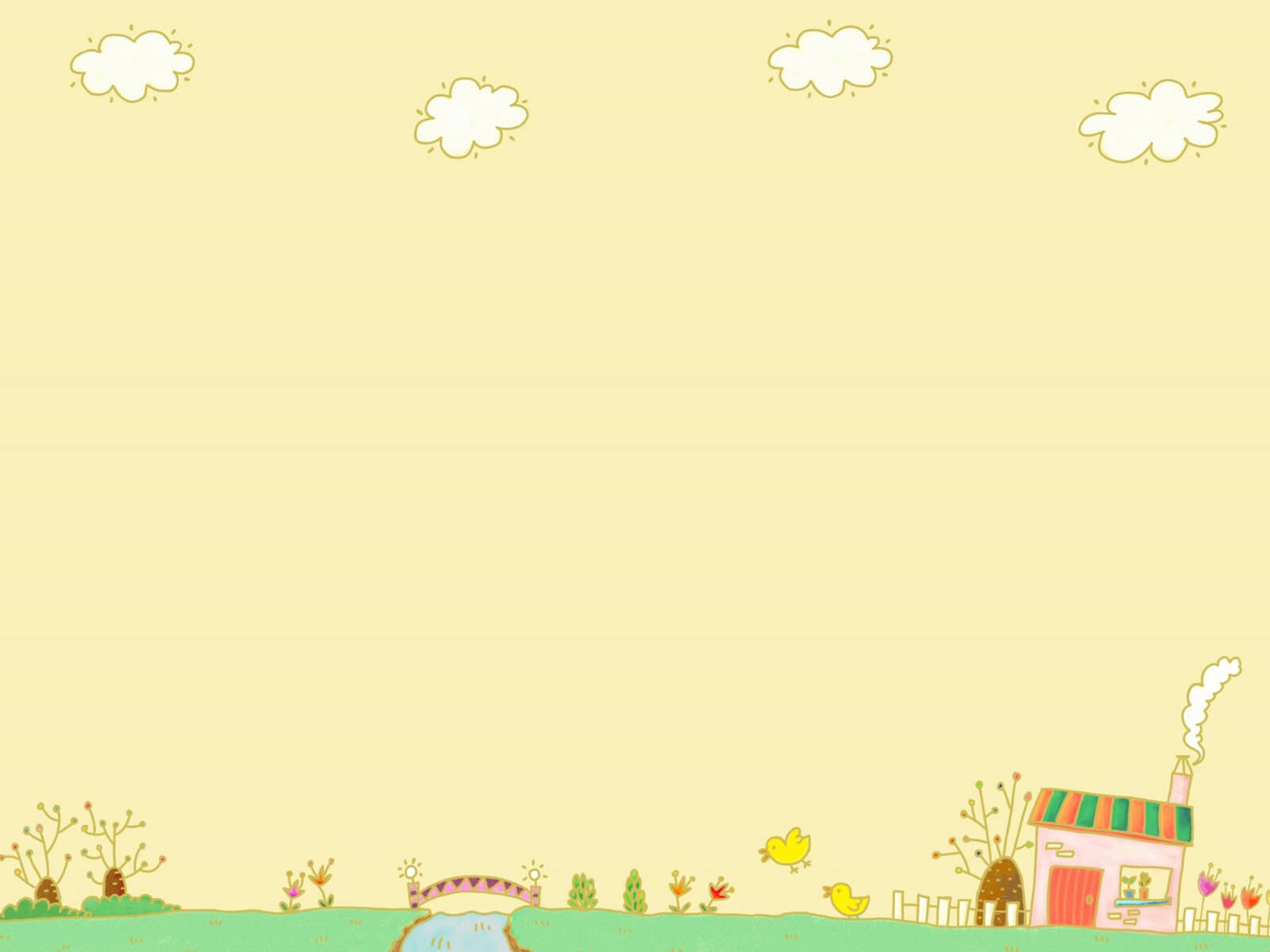 1. Thi hát và đọc thơ về quê hương.
2. Bình chọn nhóm thực hiện tốt nhất.
Bài đọc 1: Về quê
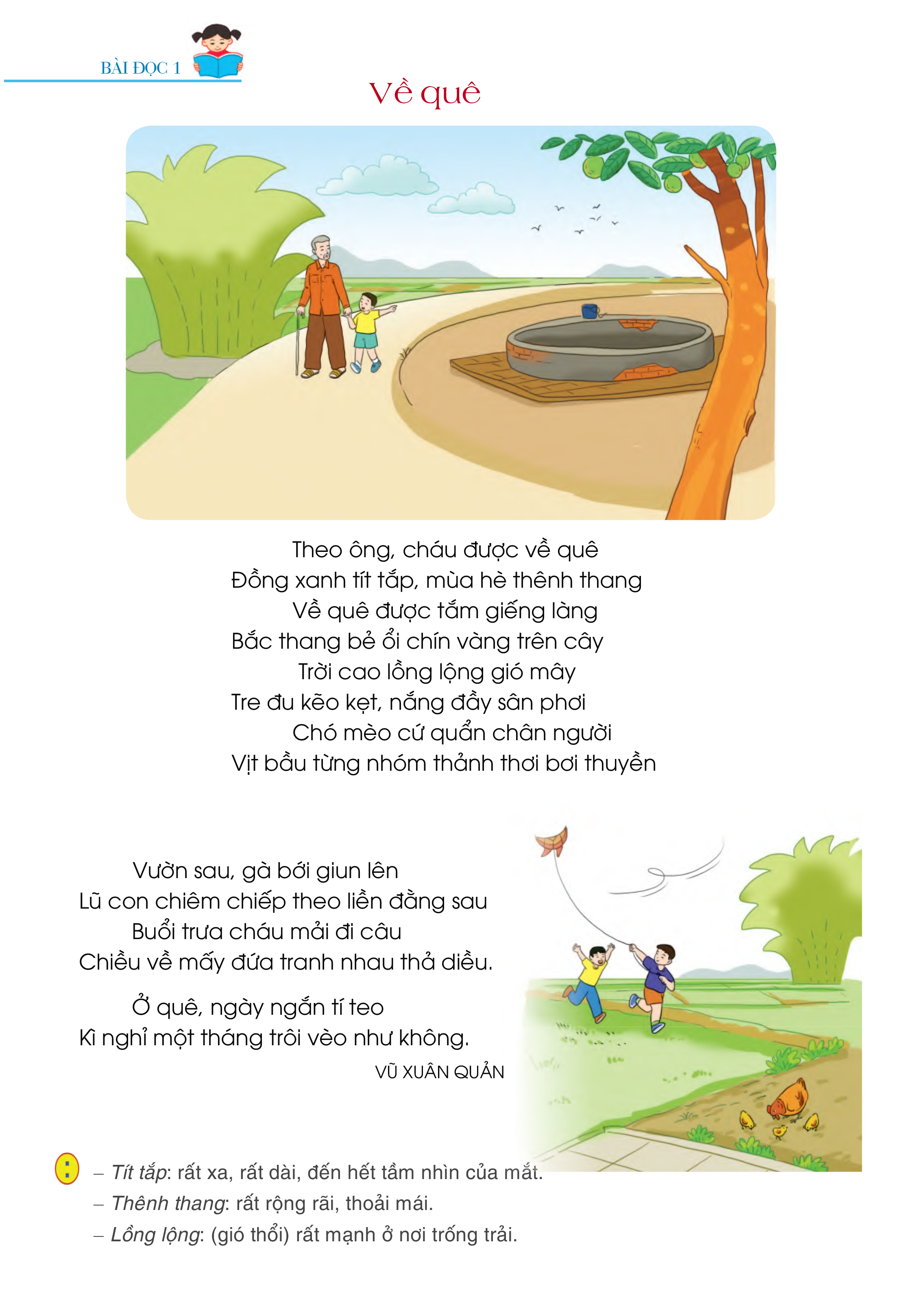 Bài đọc 1: Về quê
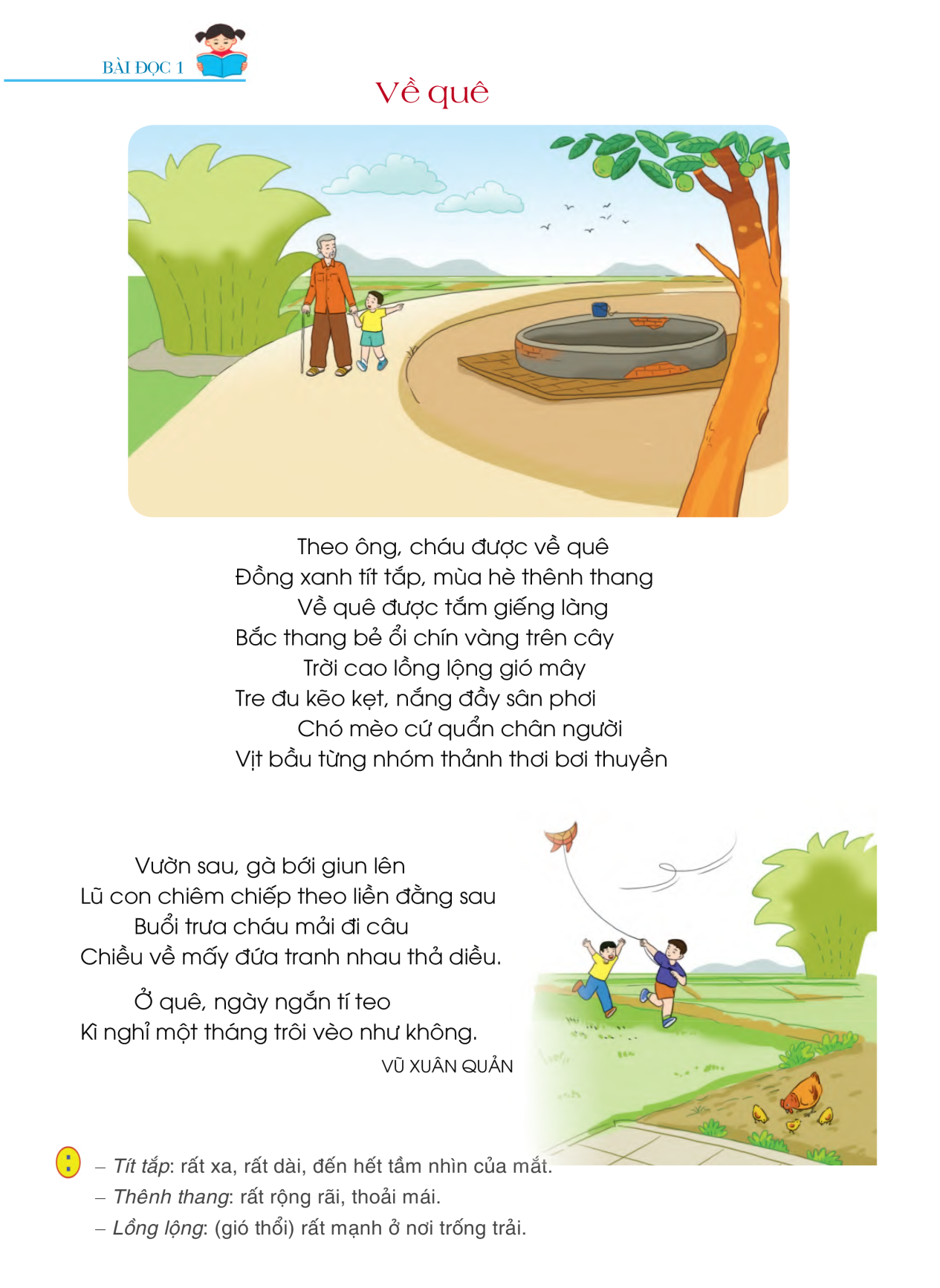 Theo ông, cháu được về quê
Đồng xanh tít tắp, mùa hè thênh thang
Về quê được tắm giếng làng
Bắc thang bẻ ổi chín vàng trên cây
Trời cao lồng lộng gió mây
Tre đu kẽo kẹt, nắng đầy sân phơi
Chó mèo cứ quẩn chân người
Vịt bầu từng nhóm thảnh thơi bơi thuyền
Vườn sau, gà bới giun lên
Lũ con chiêm chiếp theo liền đằng sau
Buổi trưa cháu mải đi câu
Chiều về mấy đứa tranh nhau thả diều.
Ở quê, ngày ngắn tí teo
Kì nghỉ một tháng trôi vèo như không.
VŨ XUÂN QUẢN
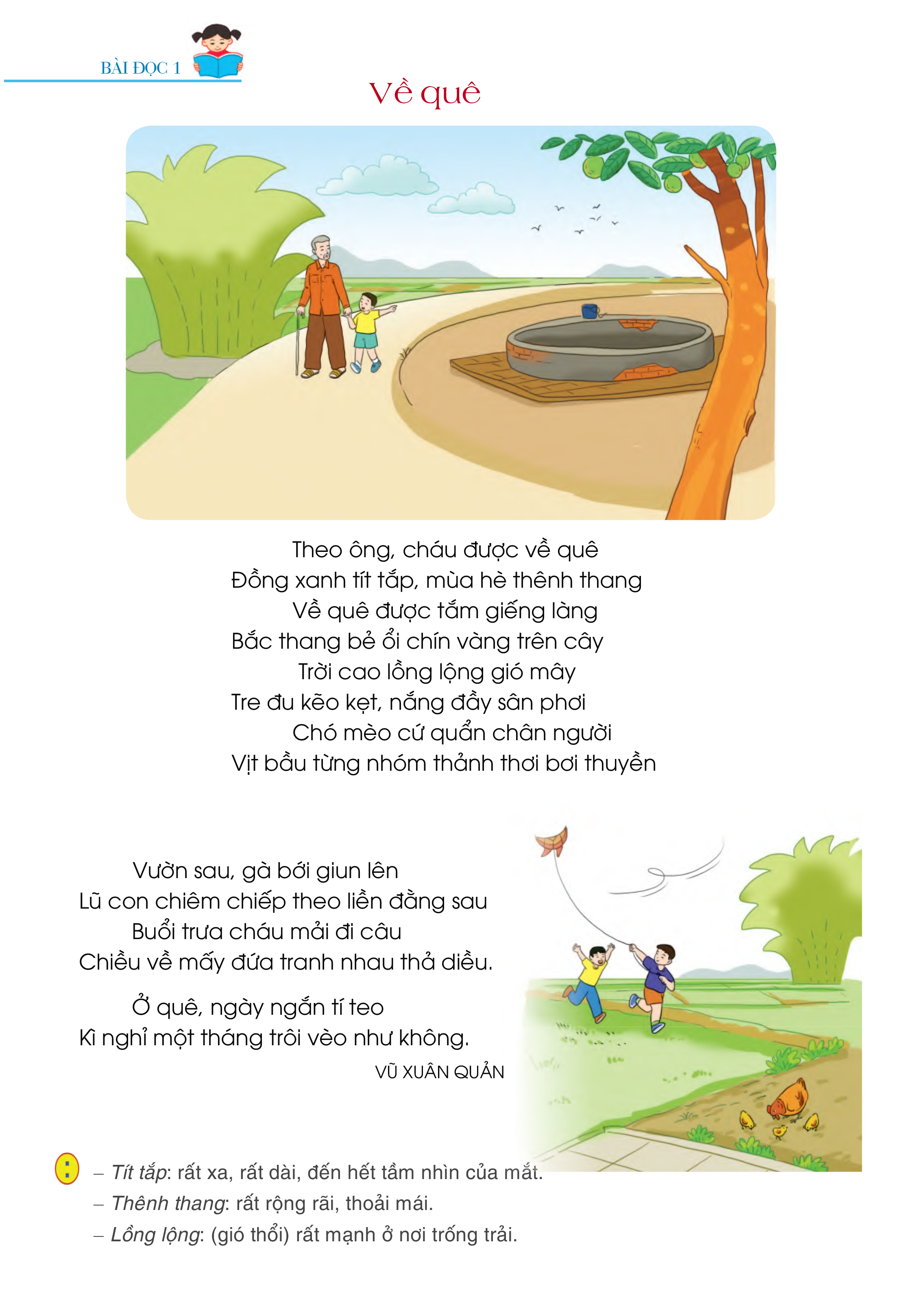 LUYỆN ĐỌC
Bài đọc 1: Về quê
Theo ông, cháu được về quê
Đồng xanh tít tắp, mùa hè thênh thang
Về quê được tắm giếng làng
Bắc thang bẻ ổi chín vàng trên cây
Trời cao lồng lộng gió mây
Tre đu kẽo kẹt, nắng đầy sân phơi
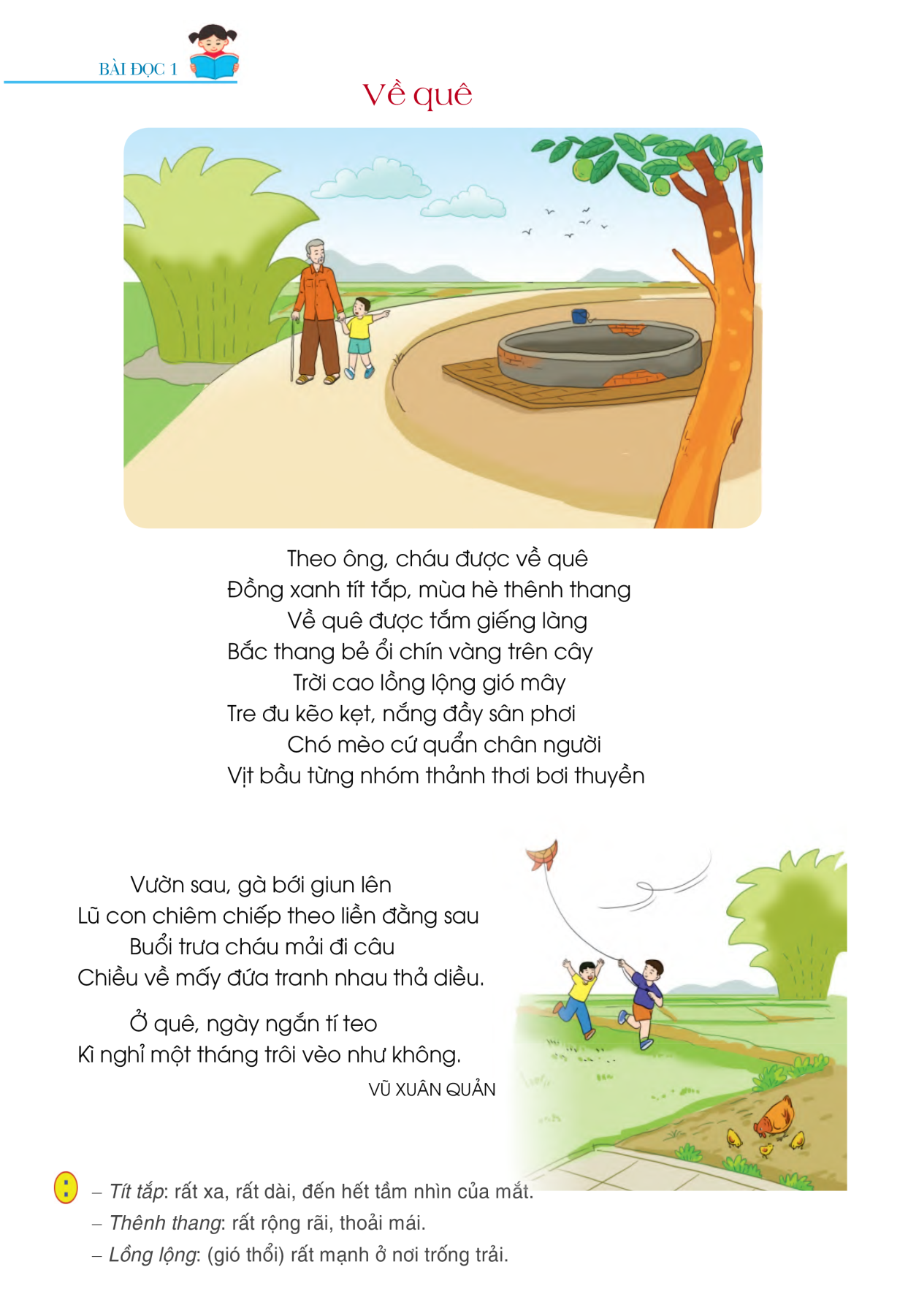 tít tắp
thênh thang
kẽo kẹt
Chó mèo cứ quẩn chân người
Vịt bầu từng nhóm thảnh thơi bơi thuyền
Vườn sau, gà bới giun lên
Lũ con chiêm chiếp theo liền đằng sau
Buổi trưa cháu mải đi câu
Chiều về mấy đứa tranh nhau thả diều.
Ở quê, ngày ngắn tí teo
Kì nghỉ một tháng trôi vèo như không.
VŨ XUÂN QUẢN
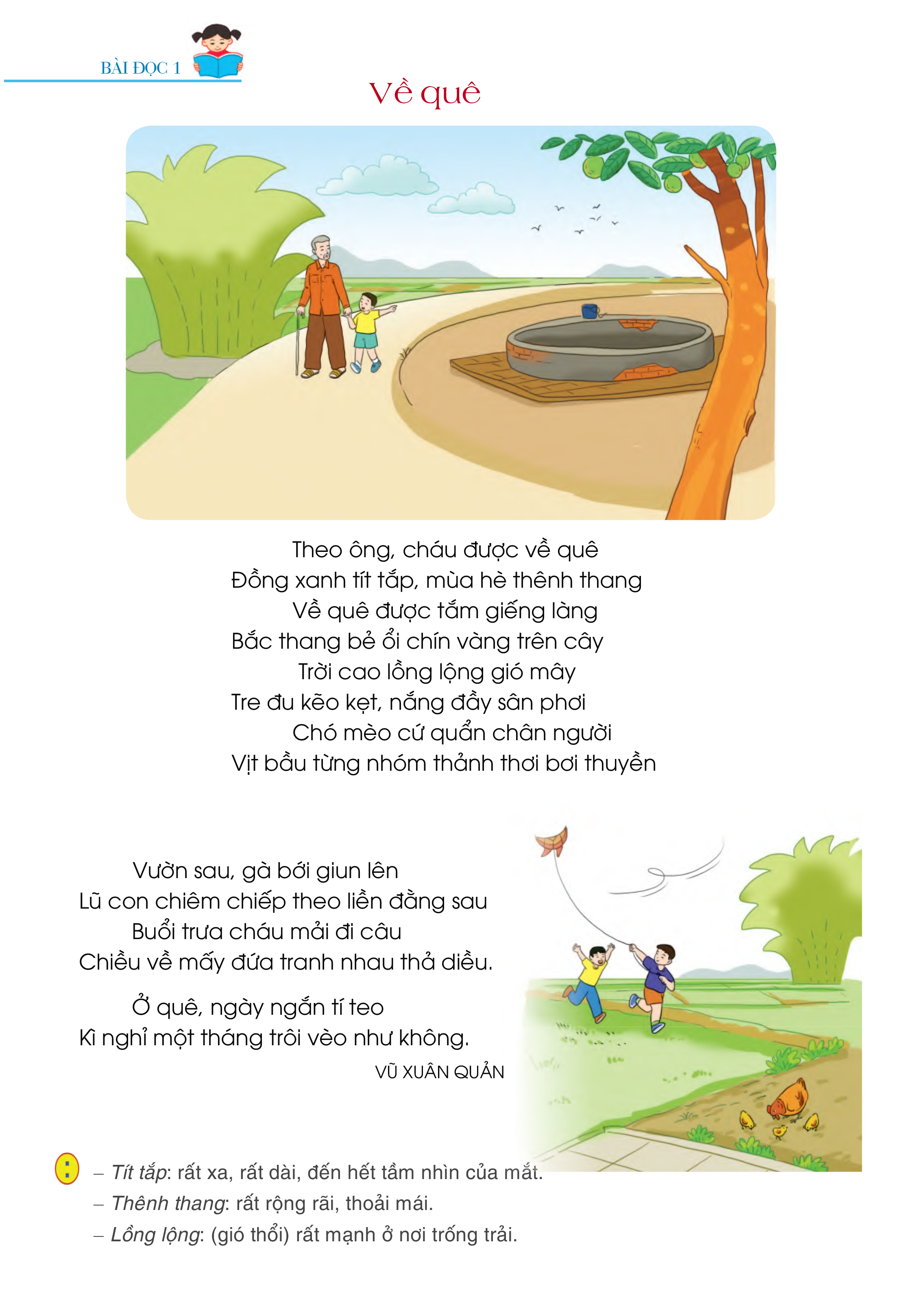 chiêm chiếp
trôi vèo
Chú 
thích
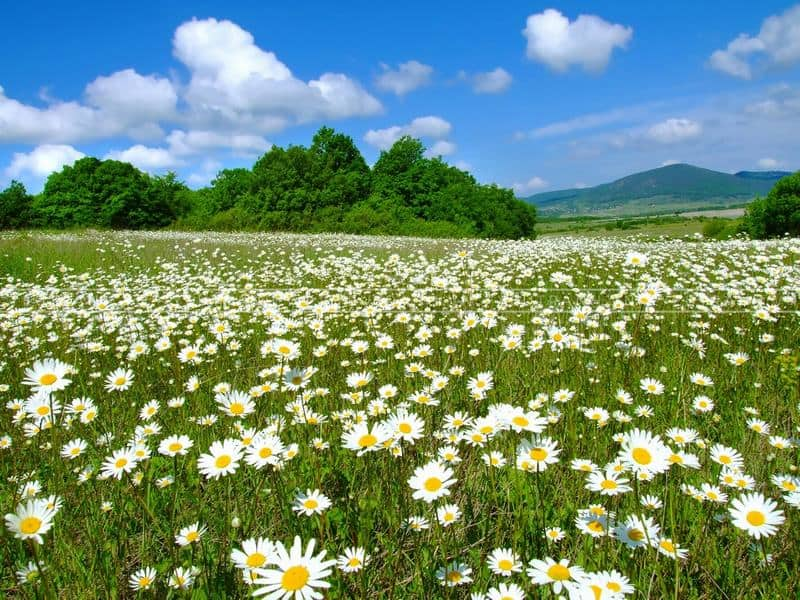 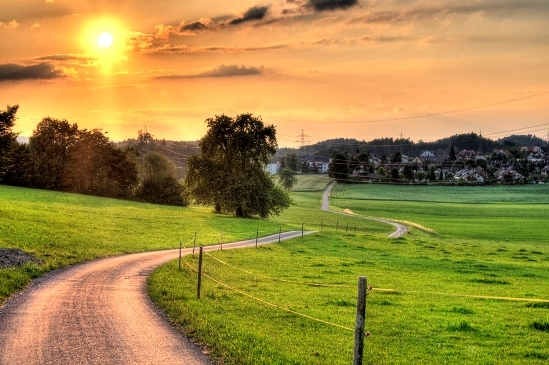 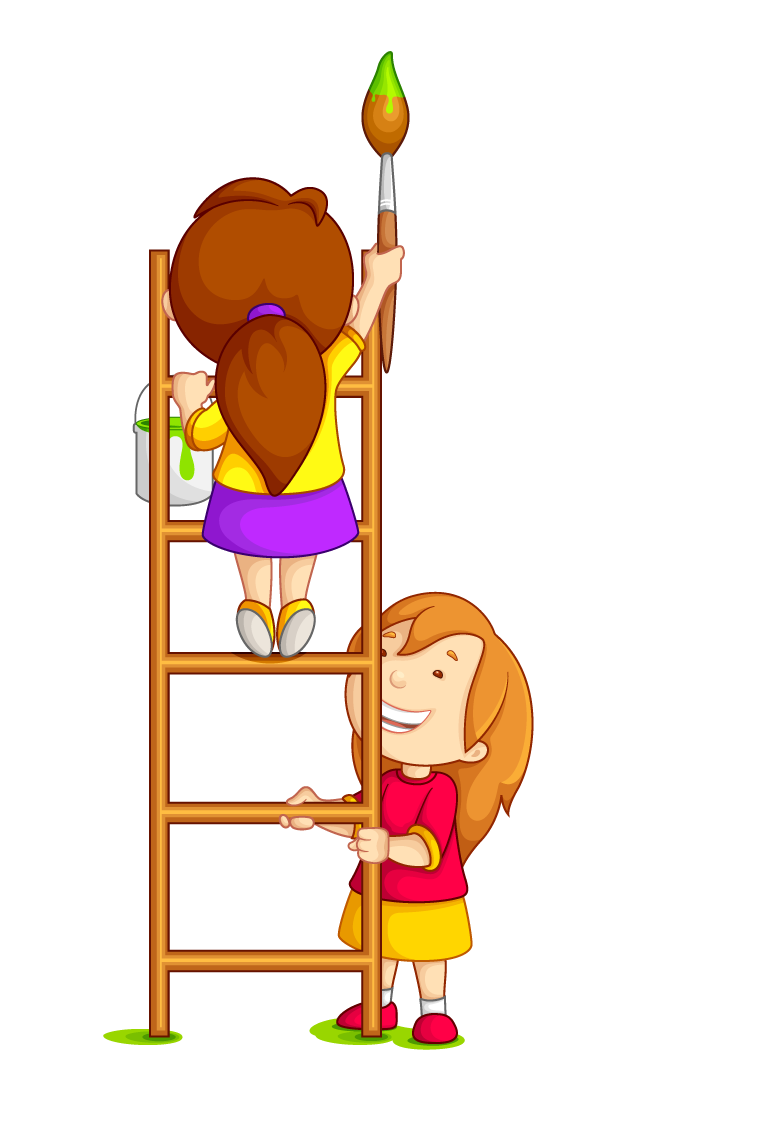 Thênh thang: rất rộng rãi, thoải mái.
Tít tắp: rất xa, rất dài, đến hết tầm nhìn của mắt.
Chú 
thích
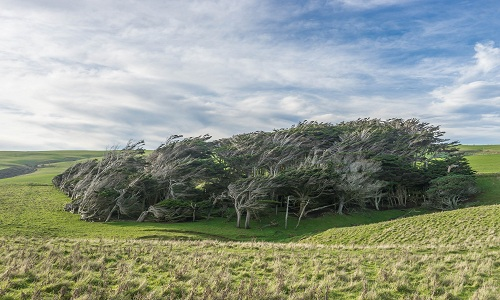 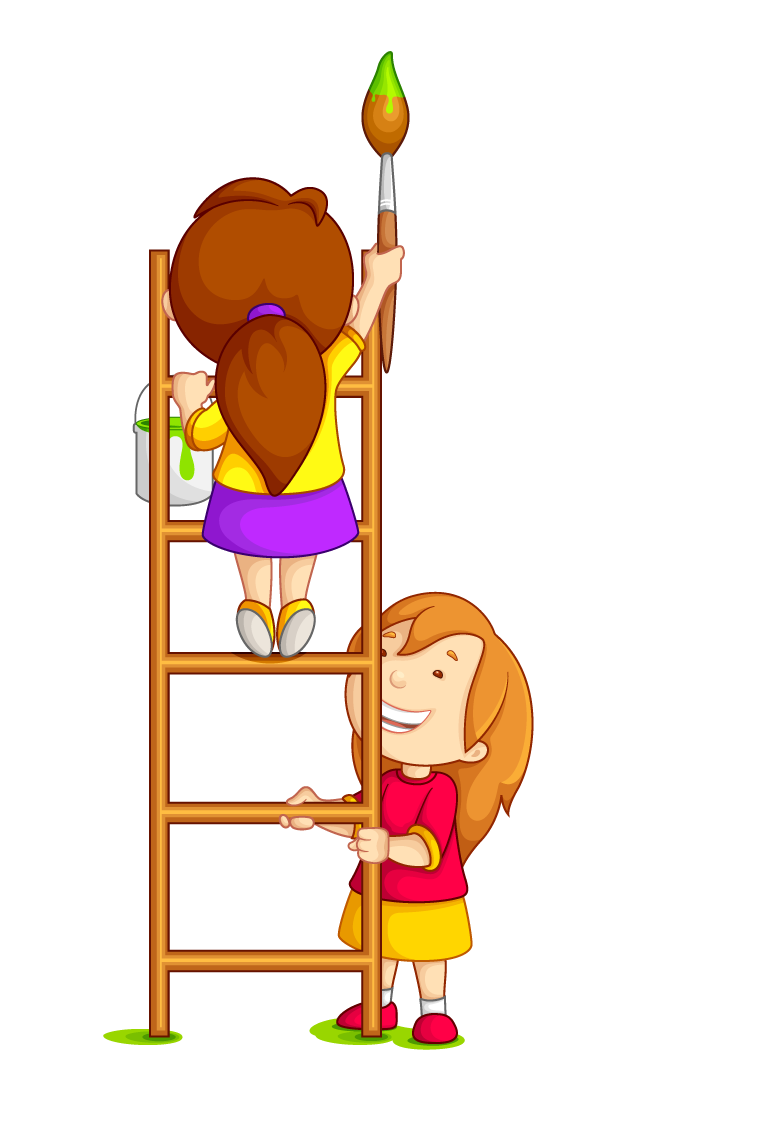 Lồng lộng: gió thổi rất mạnh ở nơi trống trải.
ĐỌC ĐOẠN
Bài đọc 1: Về quê
ĐỌC CẢ BÀI
1
Theo ông, cháu được về quê
Đồng xanh tít tắp, mùa hè thênh thang
Về quê được tắm giếng làng
Bắc thang bẻ ổi chín vàng trên cây
Trời cao lồng lộng gió mây
Tre đu kẽo kẹt, nắng đầy sân phơi
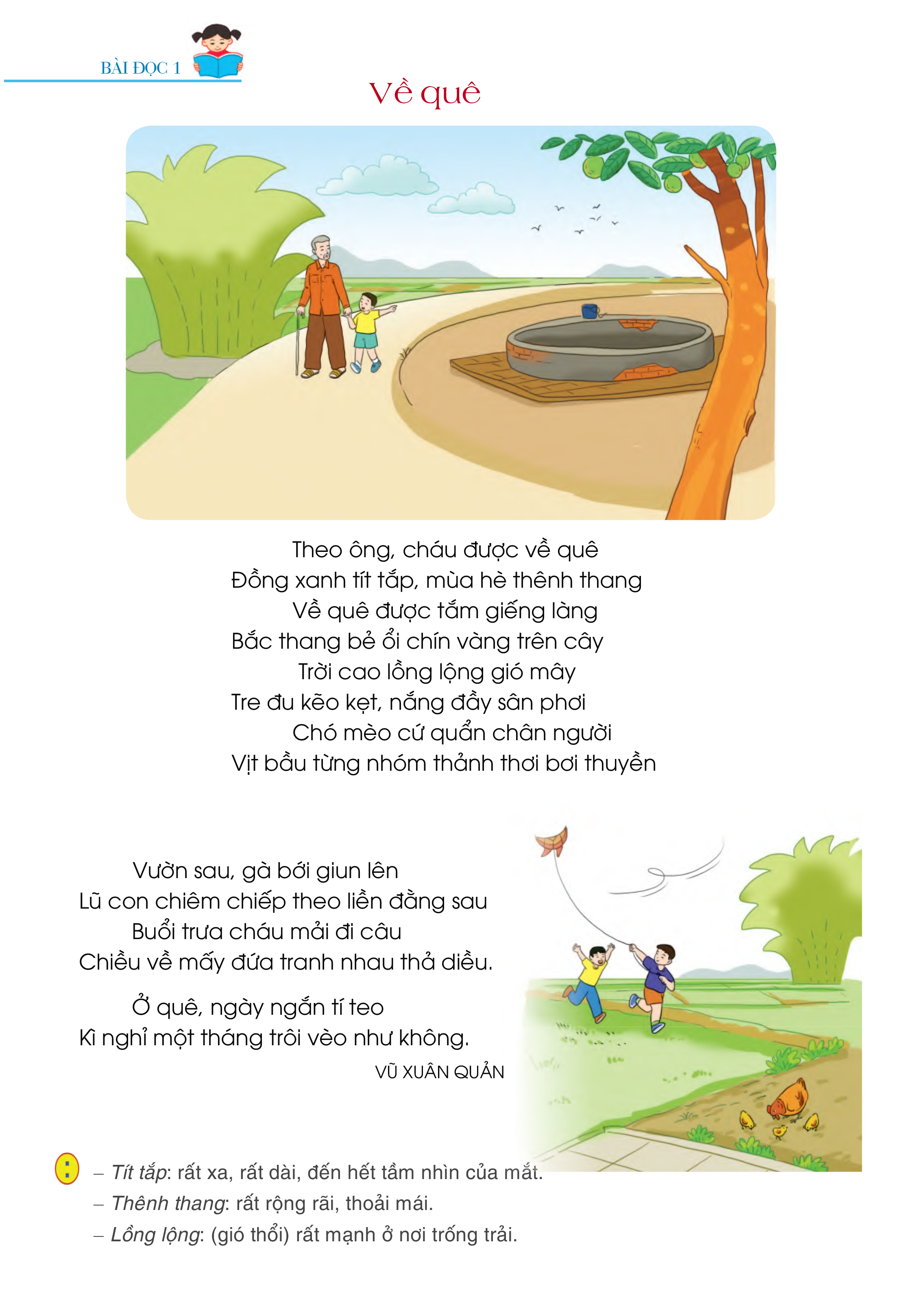 2
Chó mèo cứ quẩn chân người
Vịt bầu từng nhóm thảnh thơi bơi thuyền
Vườn sau, gà bới giun lên
Lũ con chiêm chiếp theo liền đằng sau
Buổi trưa cháu mải đi câu
Chiều về mấy đứa tranh nhau thả diều.
Ở quê, ngày ngắn tí teo
Kì nghỉ một tháng trôi vèo như không.
VŨ XUÂN QUÂN
Bài thơ chia thành mấy đoạn?
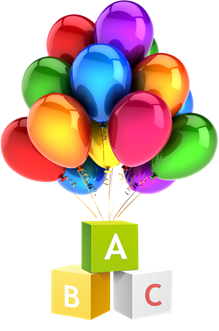 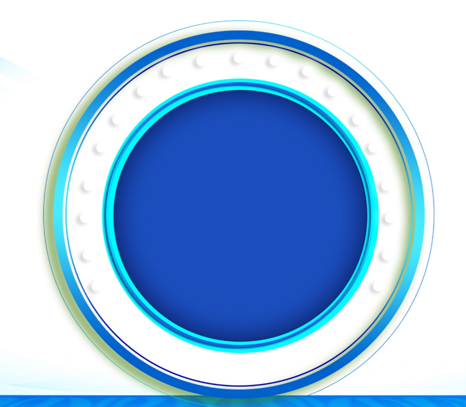 Đọc 
hiểu
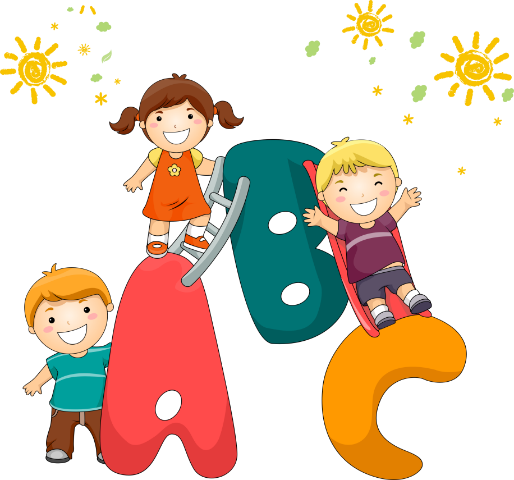 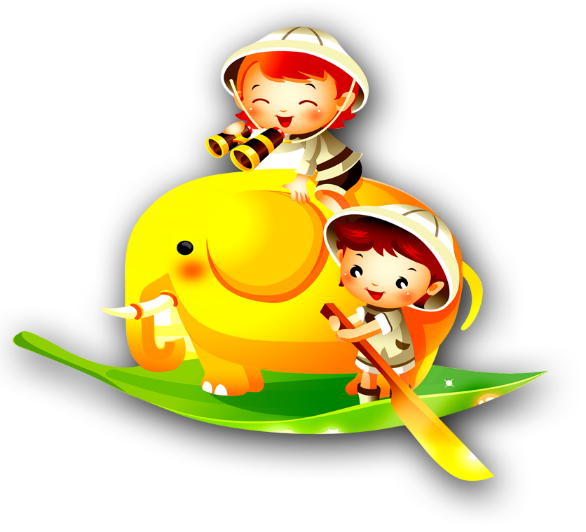 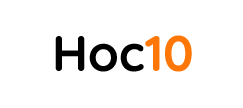 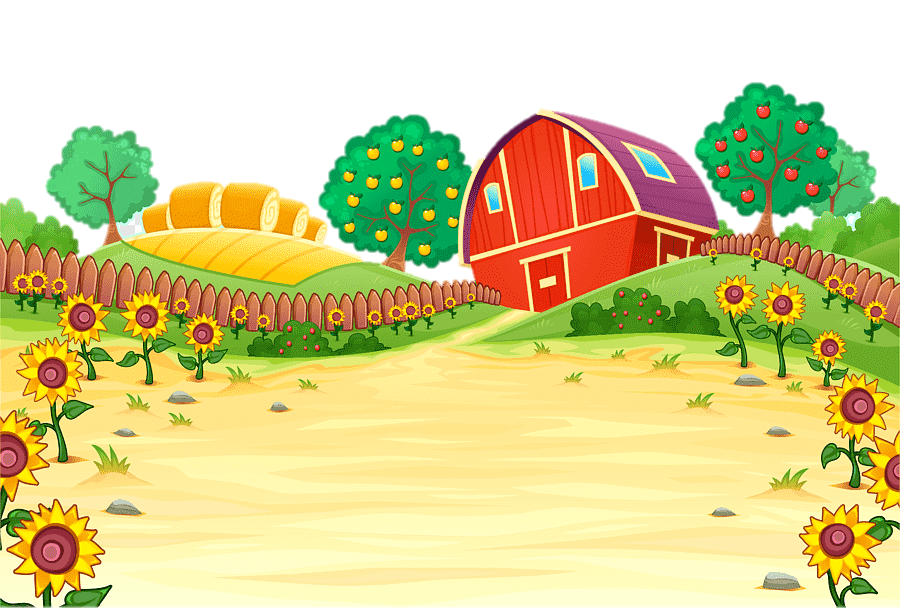 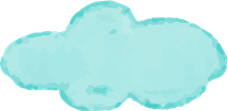 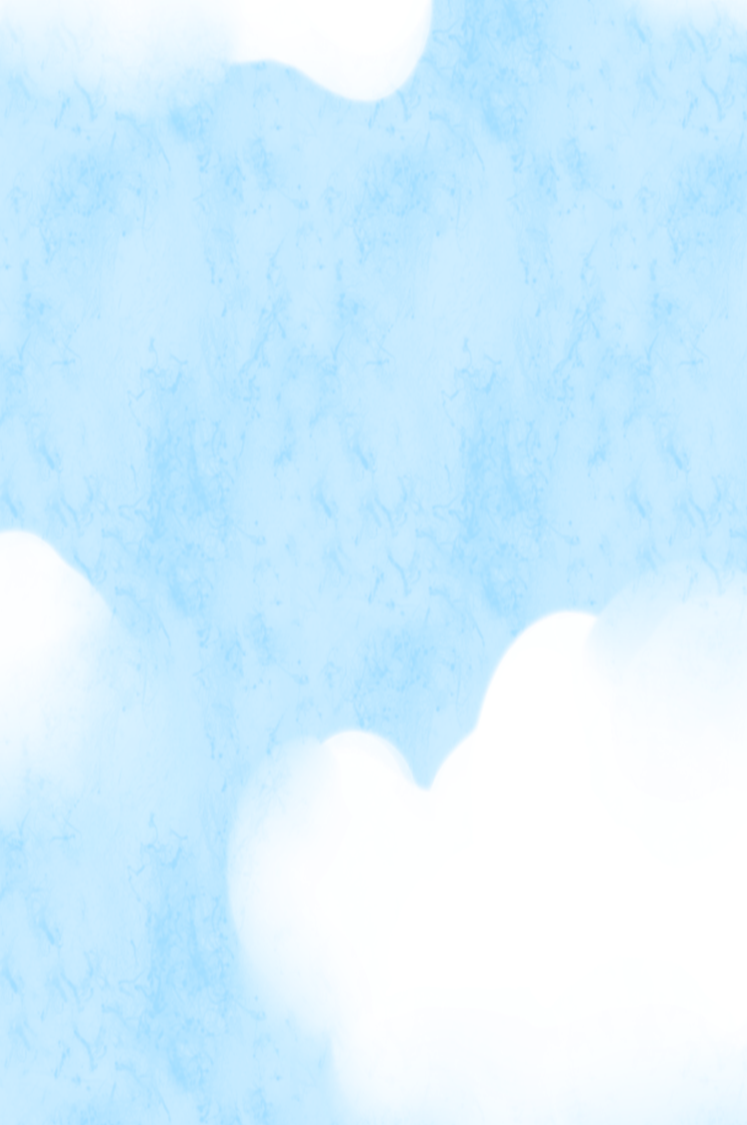 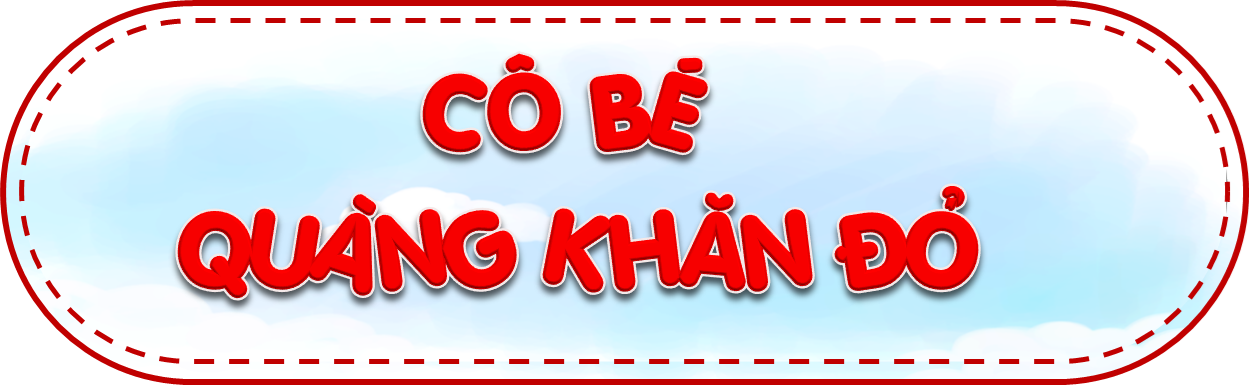 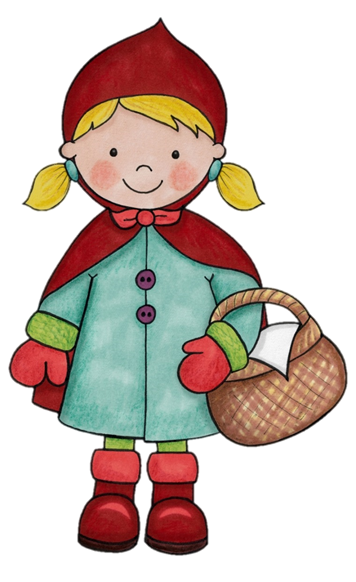 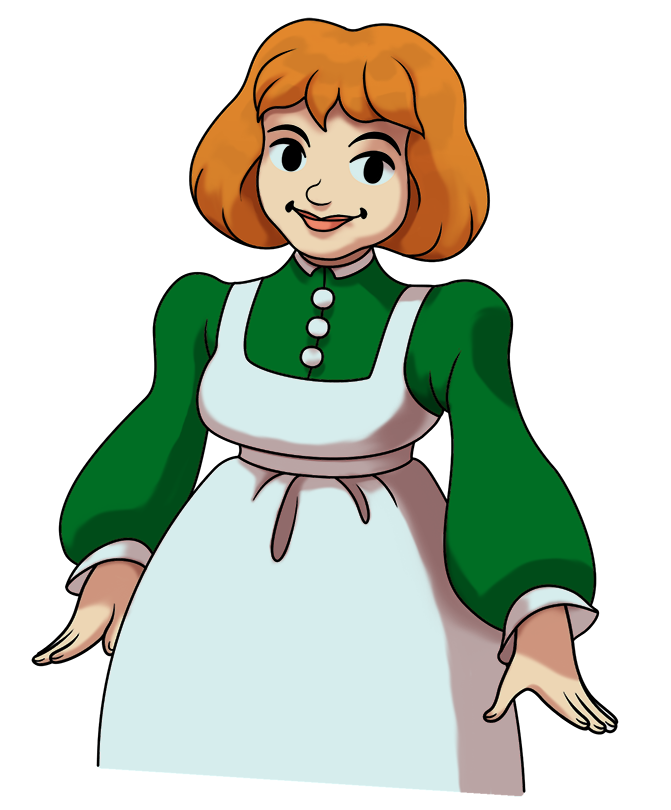 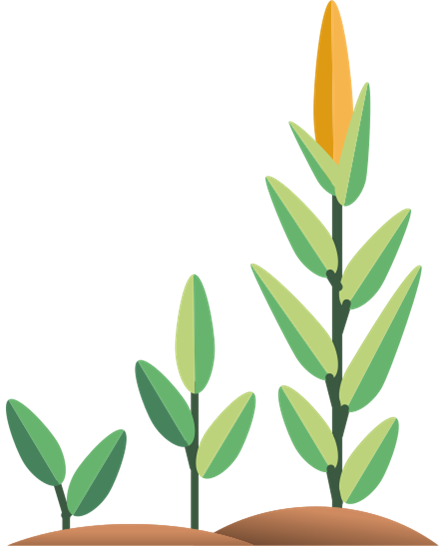 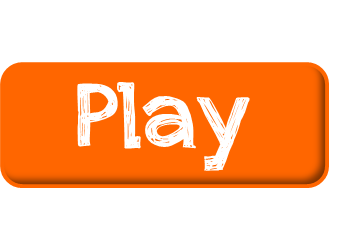 [Speaker Notes: Dẫn dắt: Mẹ giao nhiệm vụ cho KHĂN ĐỎ: mang bánh đến biếu bà. 
Hãy giúp KHĂN ĐỎ vượt qua rừng rậm để mang bánh đến biếu bà nhé!]
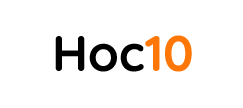 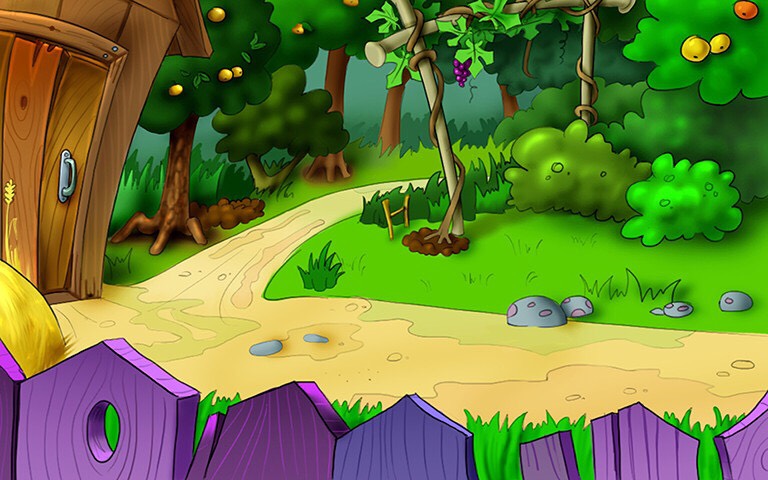 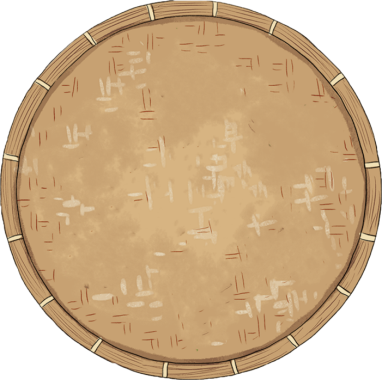 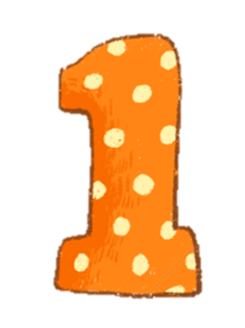 Bài thơ là lời của ai?
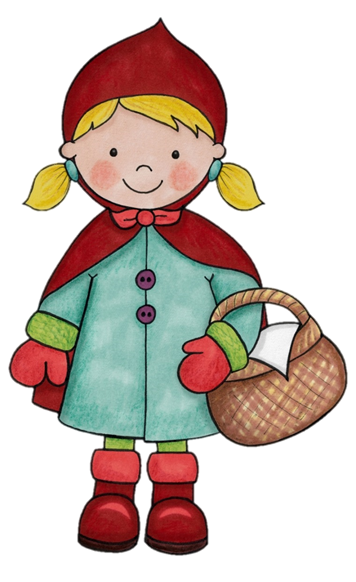 a) Lời một bạn nhỏ nghỉ hè được về quê chơi.
b) Lời của người ông đón cháu về quê chơi.
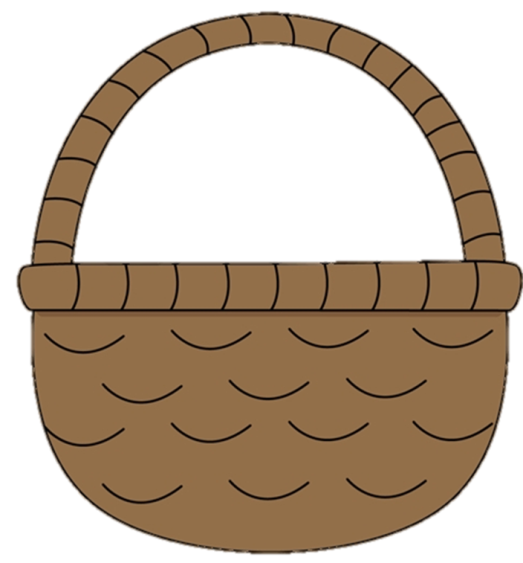 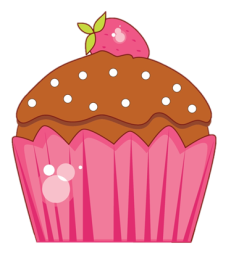 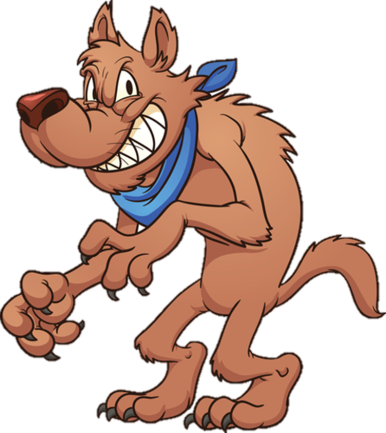 [Speaker Notes: Đúng  tặng bánh  thầy/cô nhấn vào hình chiếc bánh để đưa bánh vào giỏ  bấm phím mũi tên chuyển slide (trên bàn phím)]
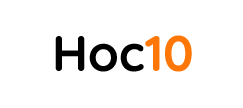 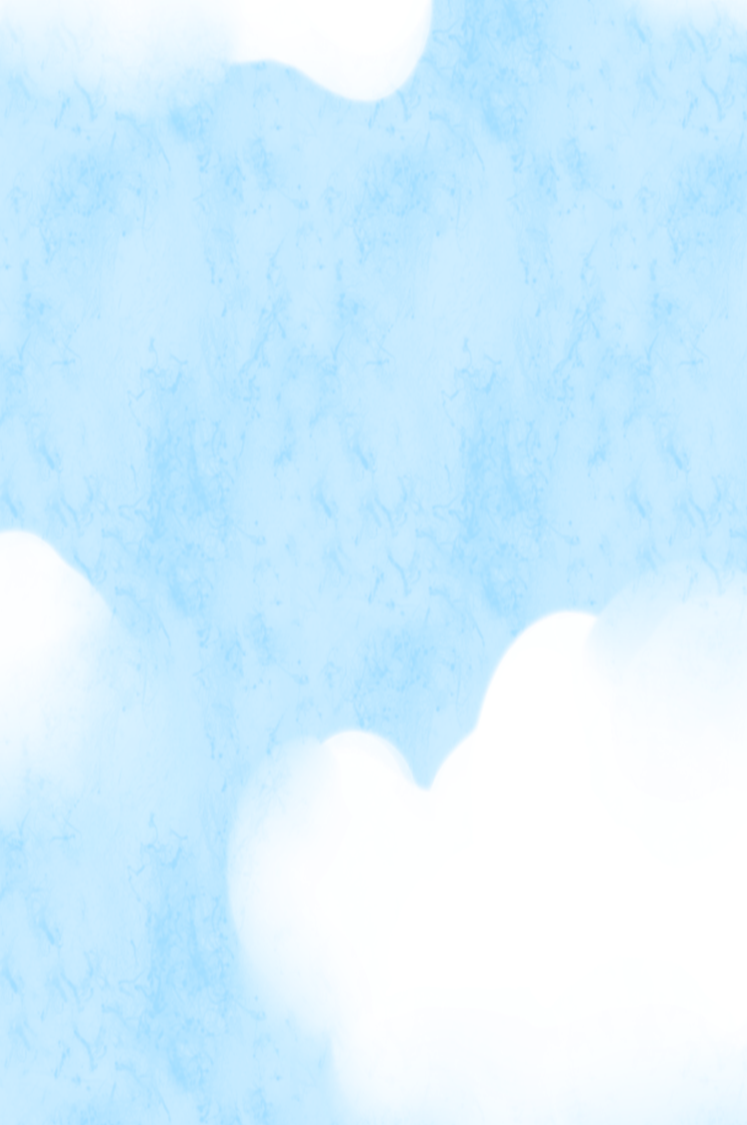 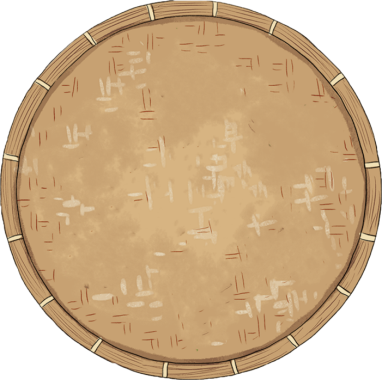 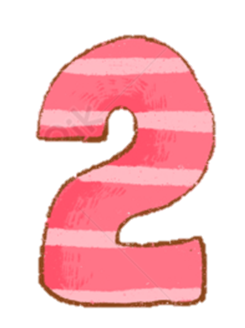 Bạn nhỏ thích những cảnh vật nào ở quê?
Đánh dấu  vào các ô thích hợp:
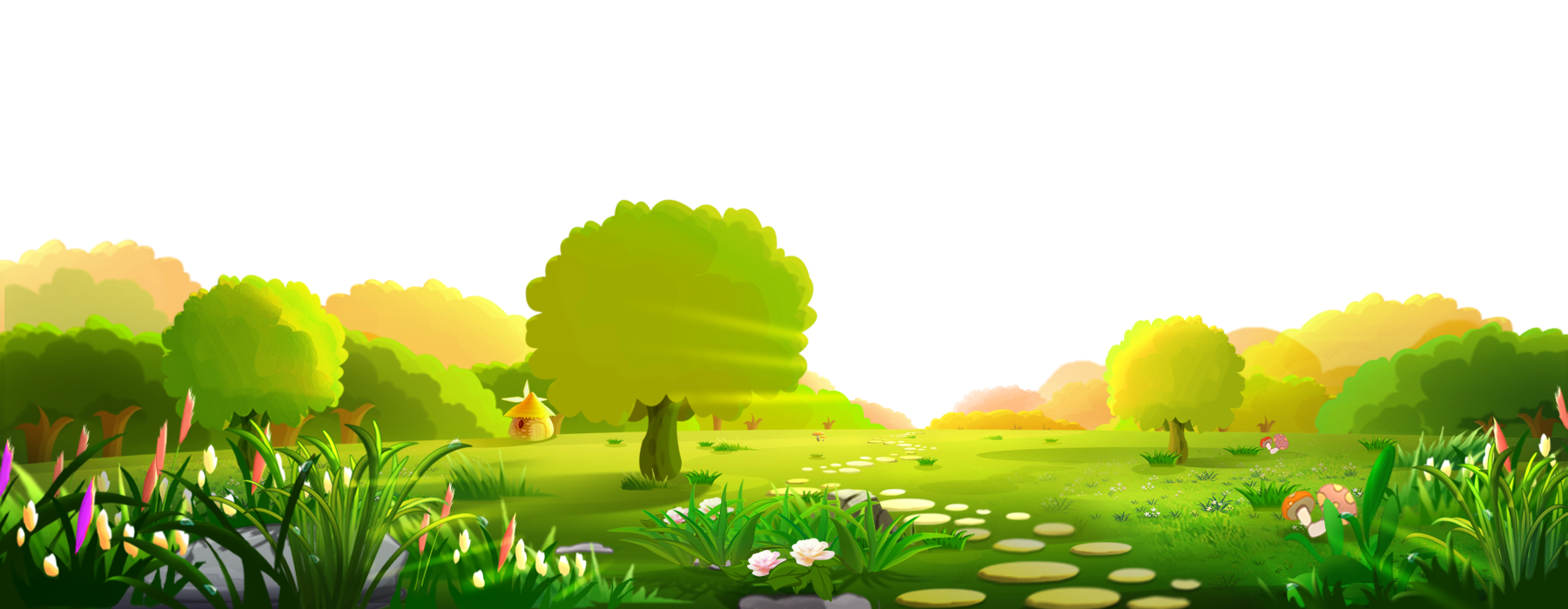 
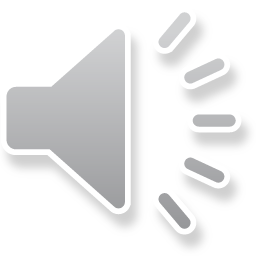 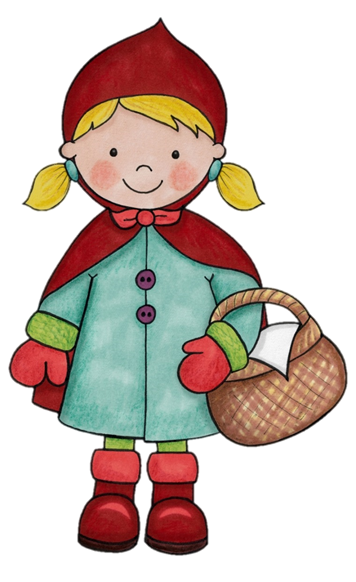 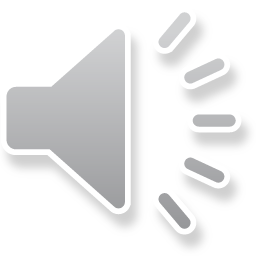 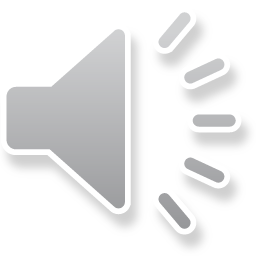 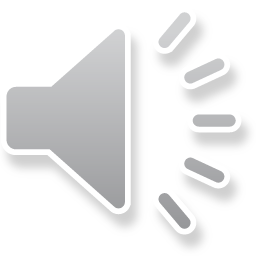 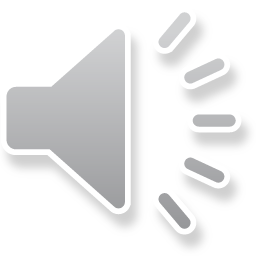 



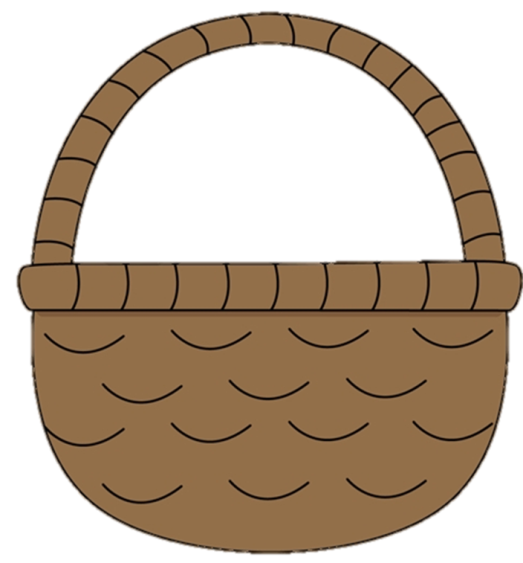 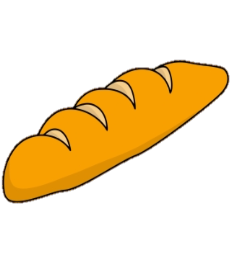 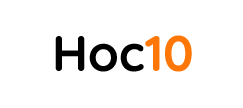 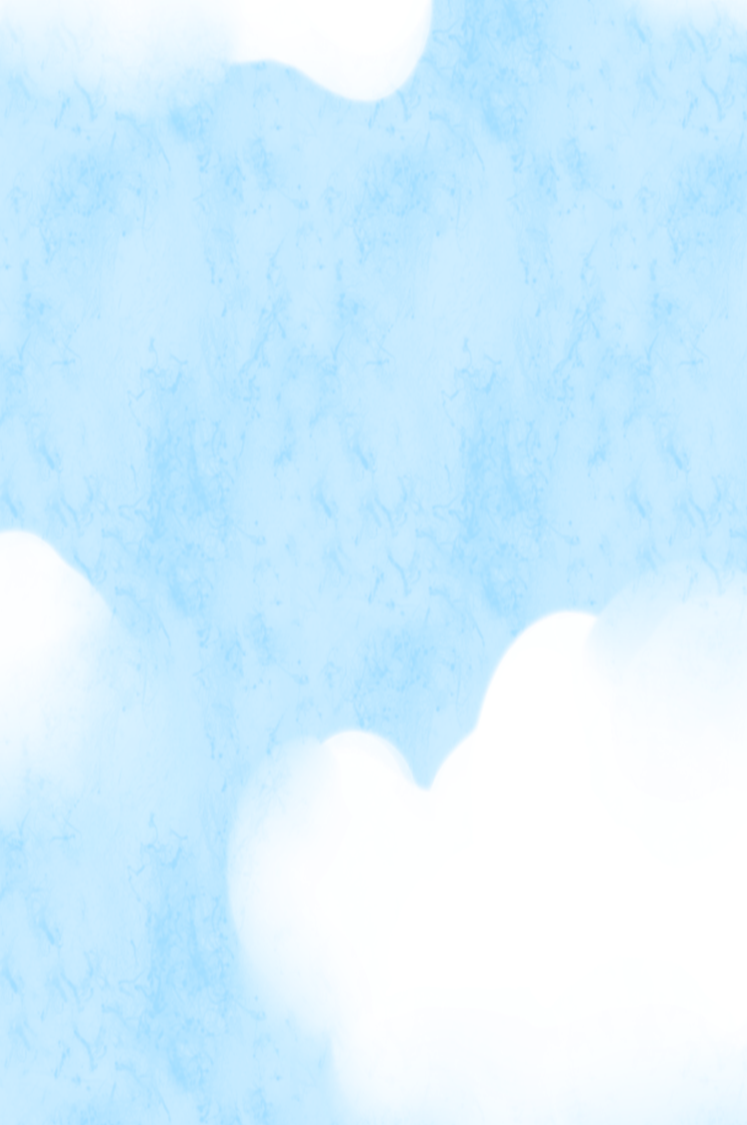 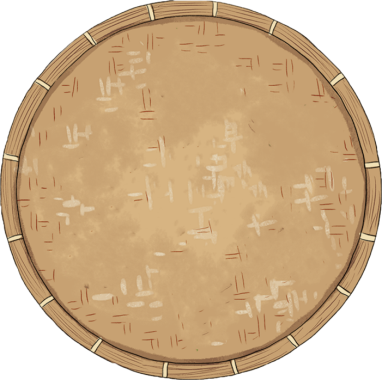 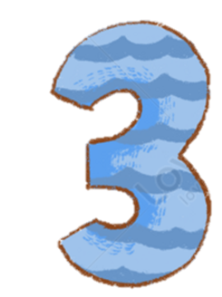 Bạn nhỏ được làm những gì khi về quê nghỉ hè?
Đánh dấu  vào các ô thích hợp:
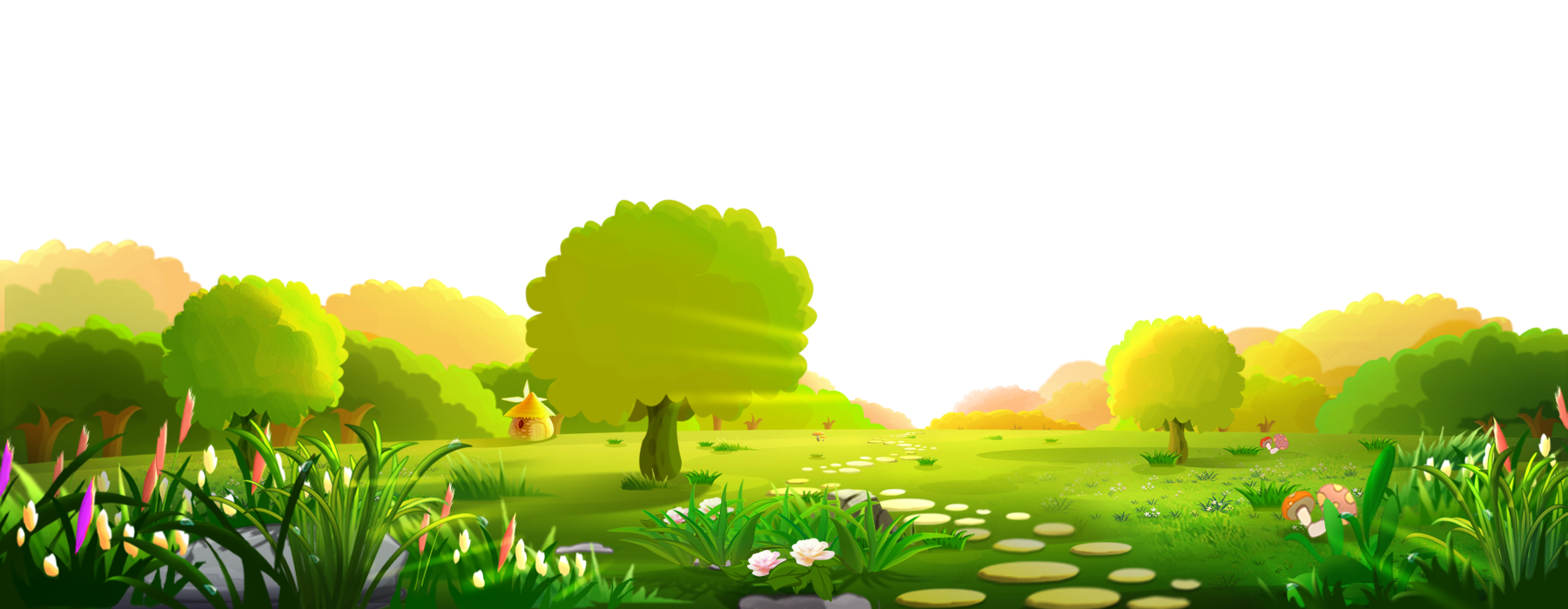 
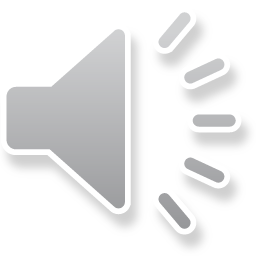 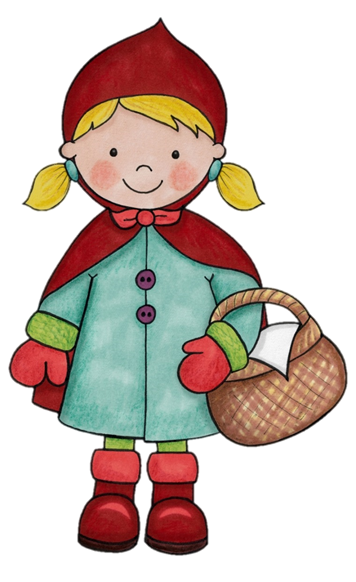 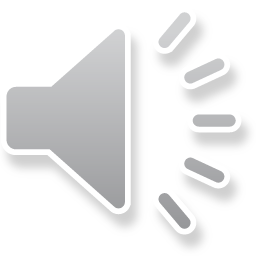 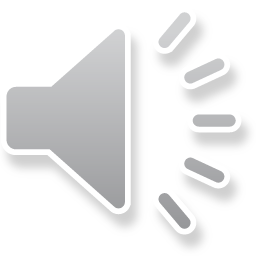 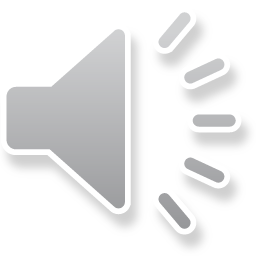 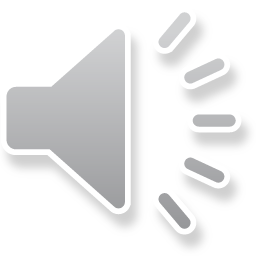 


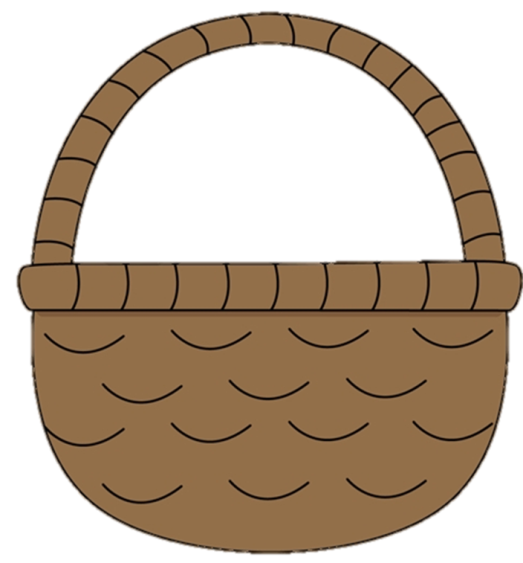 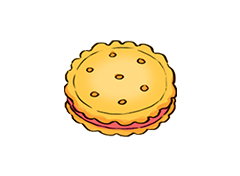 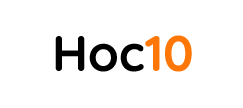 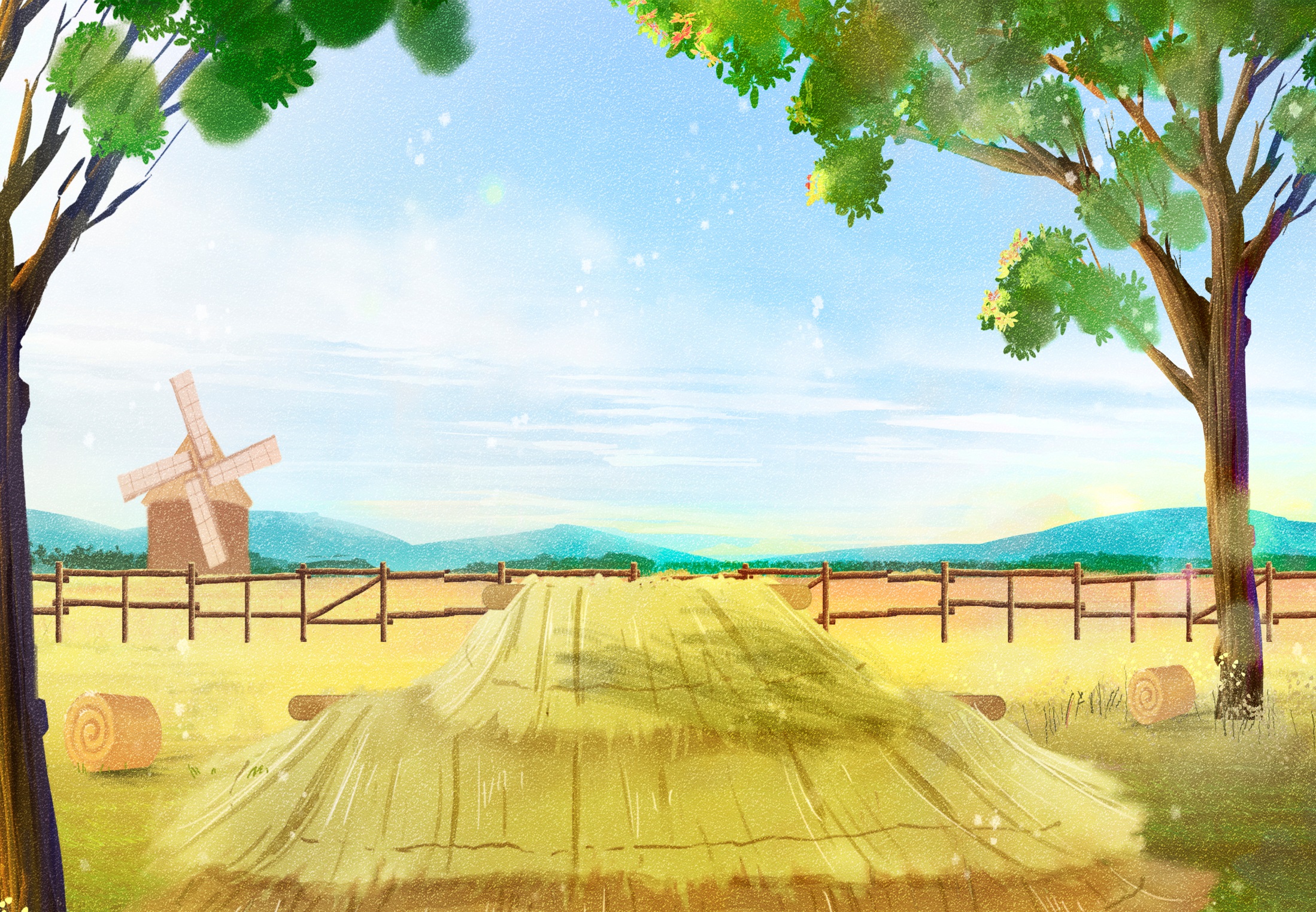 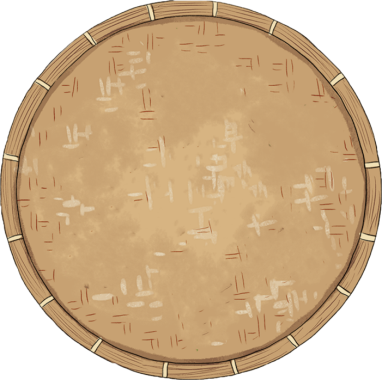 Em hiểu hai dòng thơ cuối bài thơ như thế nào? Chọn ý đúng:
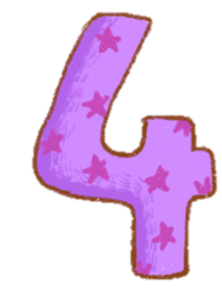 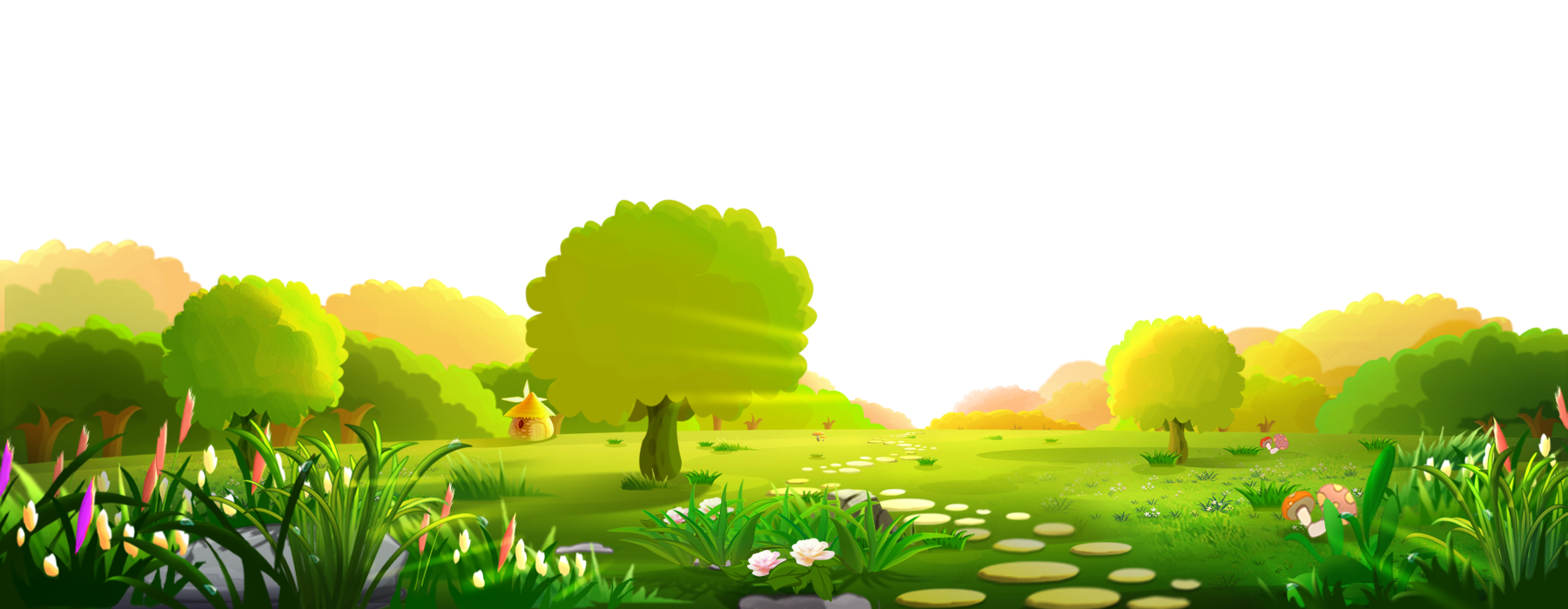 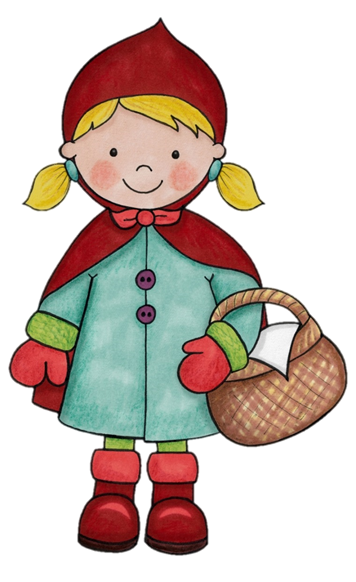 a) Ngày ỏ quê ngắn hơn ngày ở thành phố.
b) Nghỉ hè ở quê rất vui nên thấy thời gian trôi nhanh
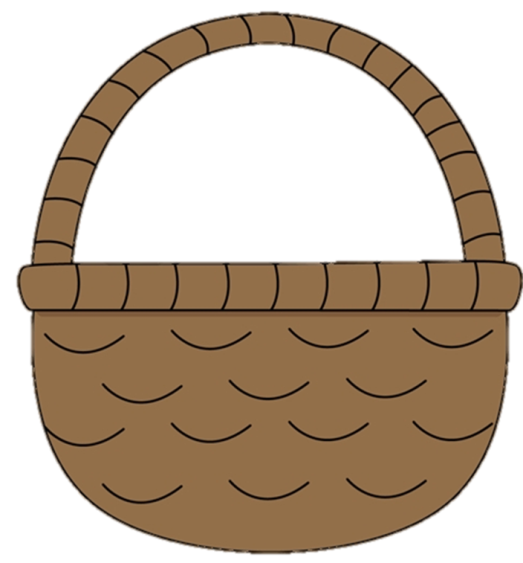 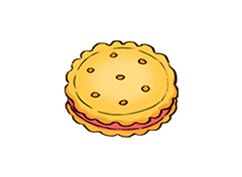 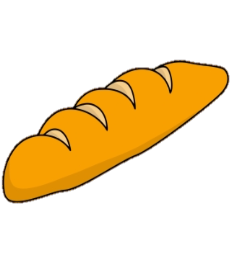 c) Kì nghỉ hè chỉ có một tháng nên rất ngắn.
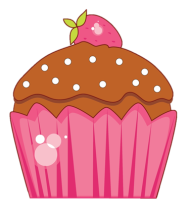 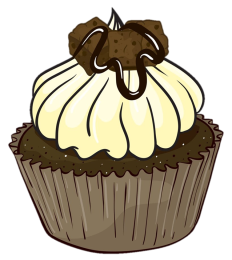 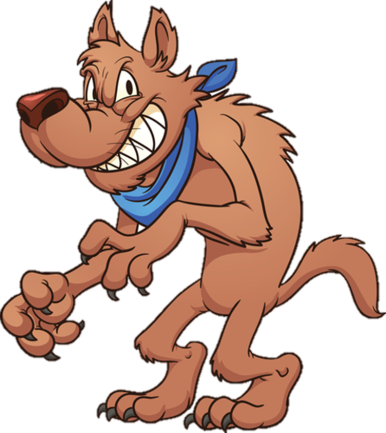 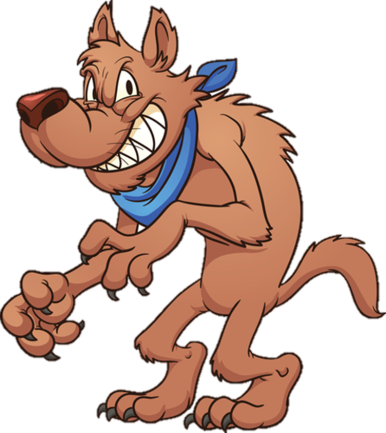 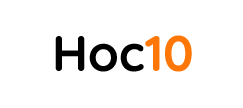 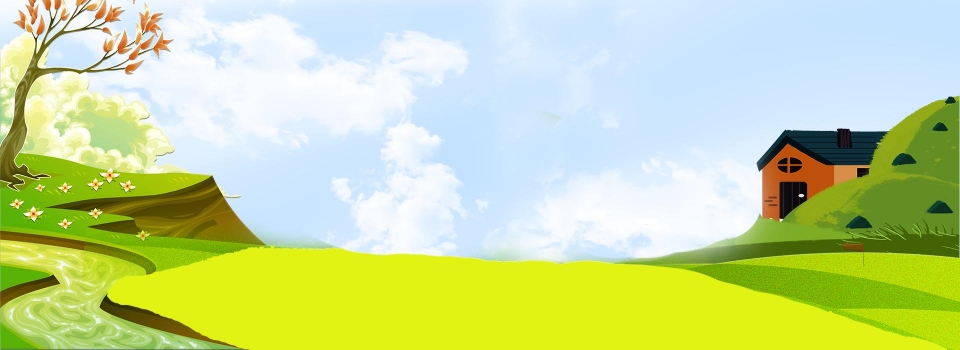 Về quê
Bài thơ muốn nói điều gì?
Nghỉ hè ở quê thật thích: được biết nhiều cảnh vật mới mẻ, được chơi những trò thú vị. Ngày nghỉ ở quê vì thế như trôi nhanh hơn.
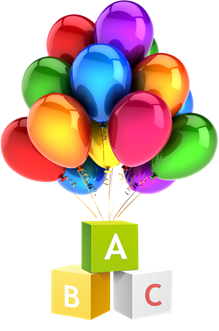 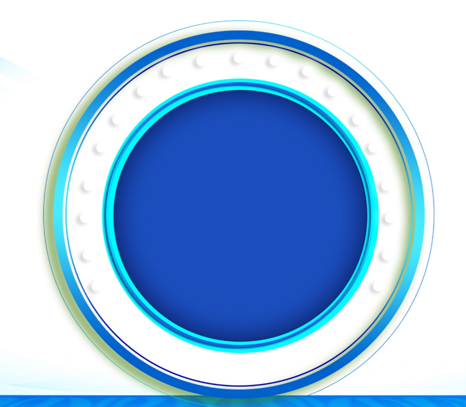 LUYỆN TẬP
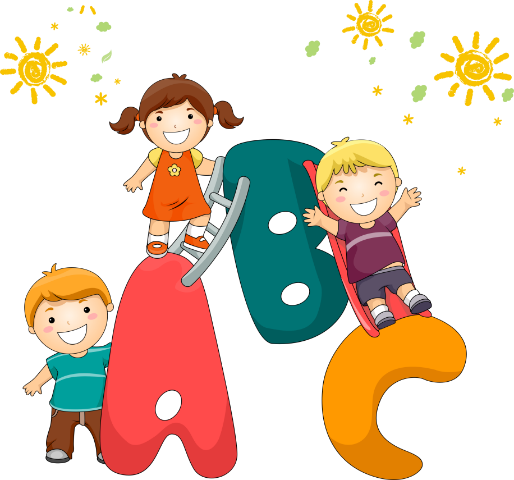 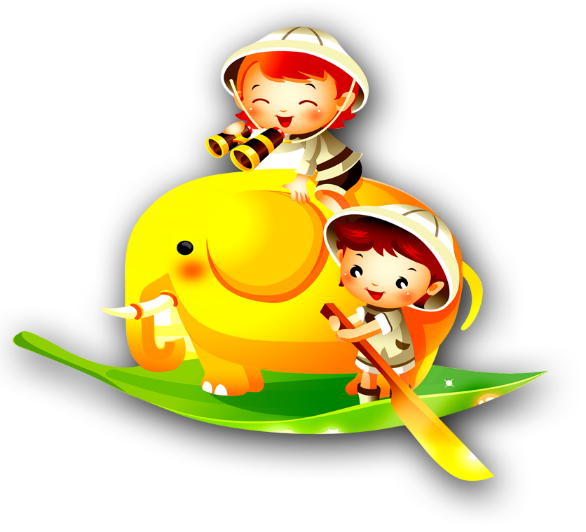 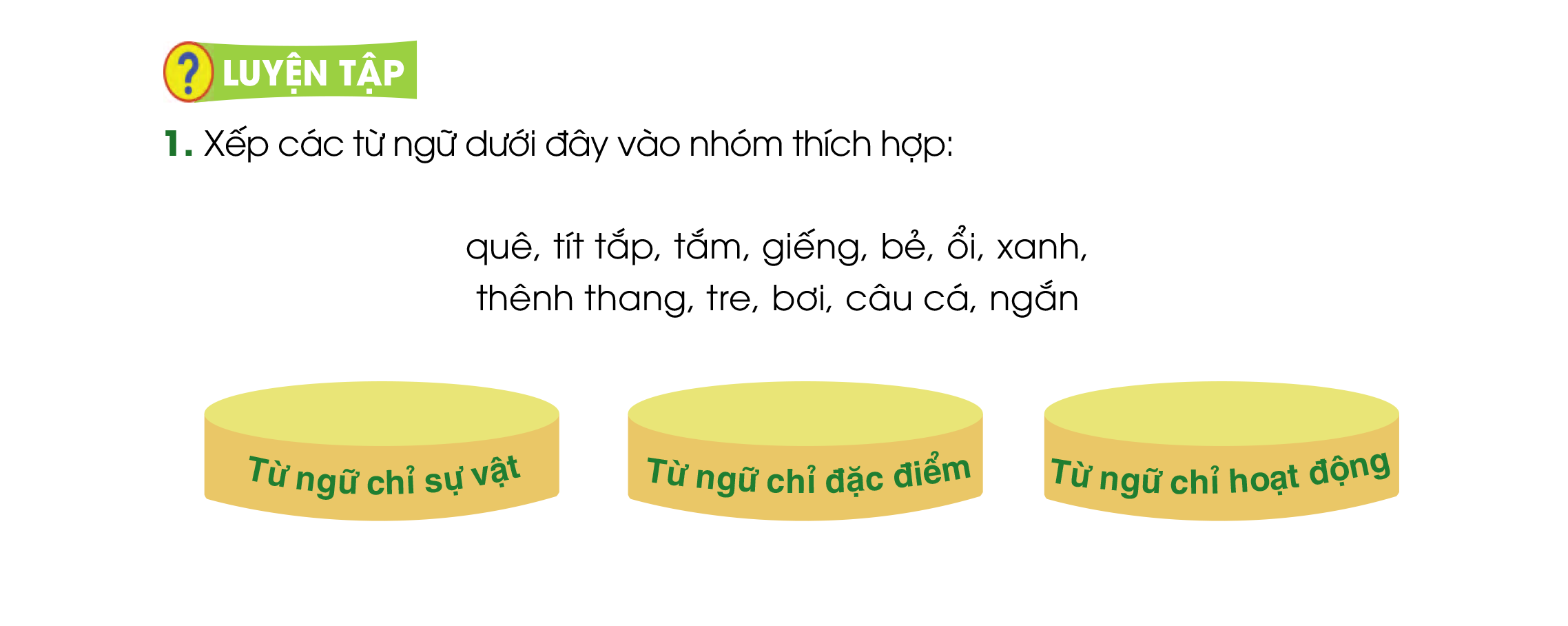 quê
, giếng
, ổi
, tre
tít tắp
, xanh
,
tắm
, bẻ
, bơi
, câu cá
thênh thang
,
ngắn
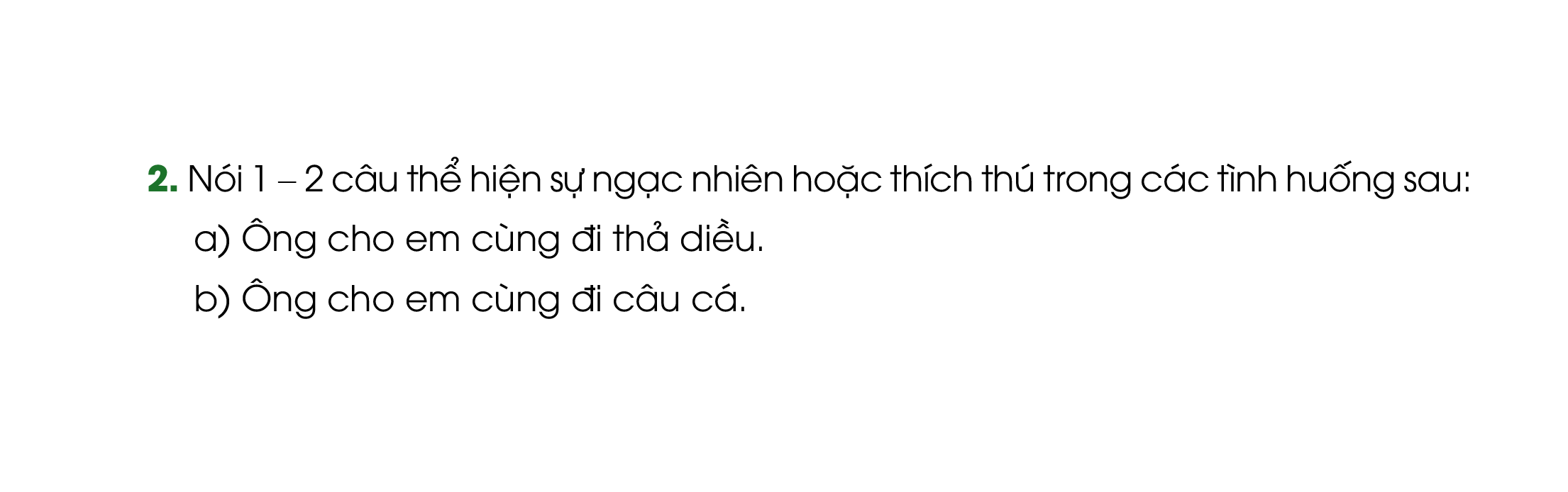 a) Ôi, ông cho cháu đi thả diều ạ? Thích quá! Cháu cảm ơn ông.
b) Ông cho cháu đi câu cá với ông ạ? Tuyệt quá!
Hoc10 chúc các em học tốt!